Traffic Signal Warrants
Stephen Sichmeller, P.E.
Asst. Division Head – NWA 
Roadway Design Division
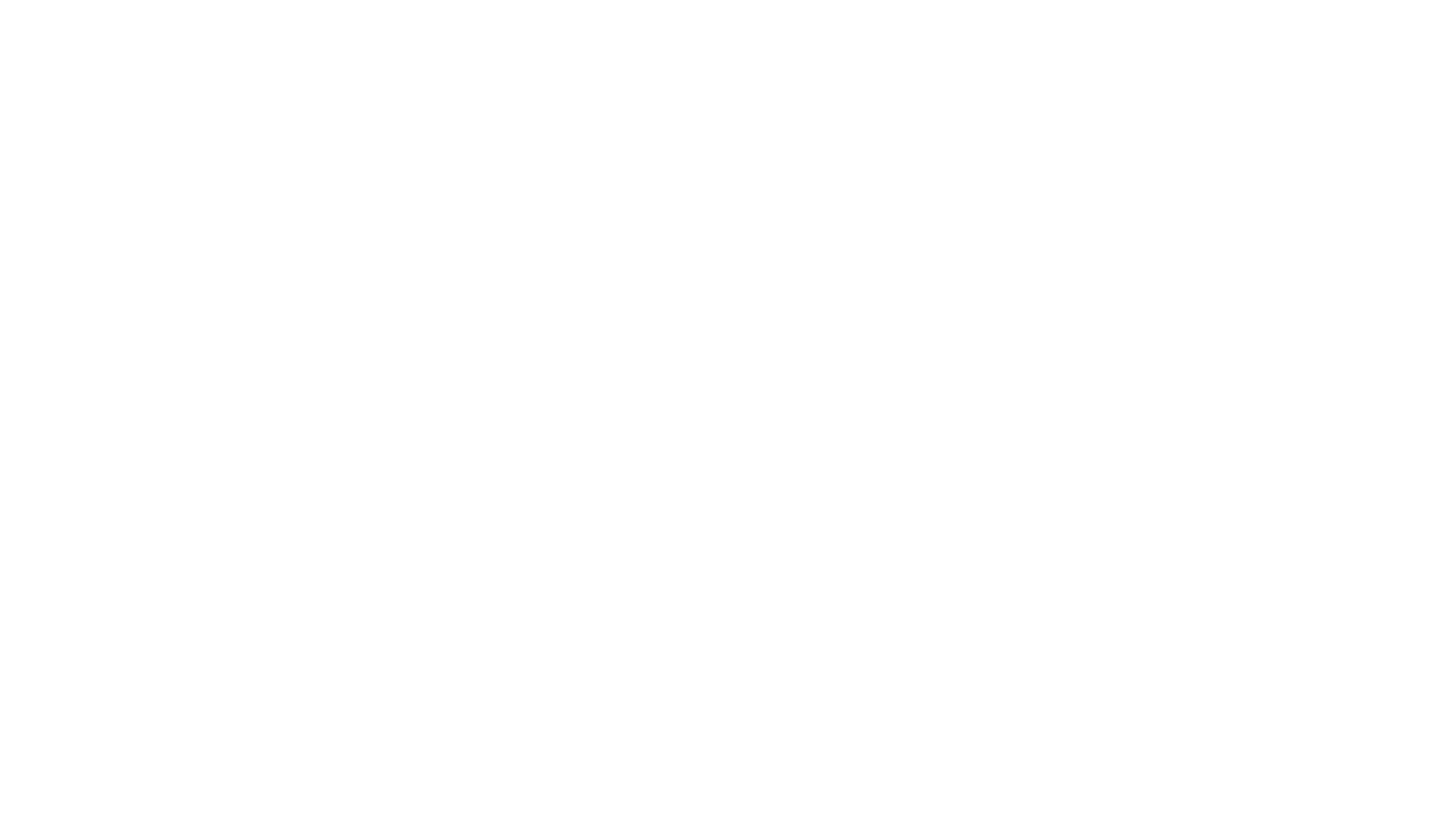 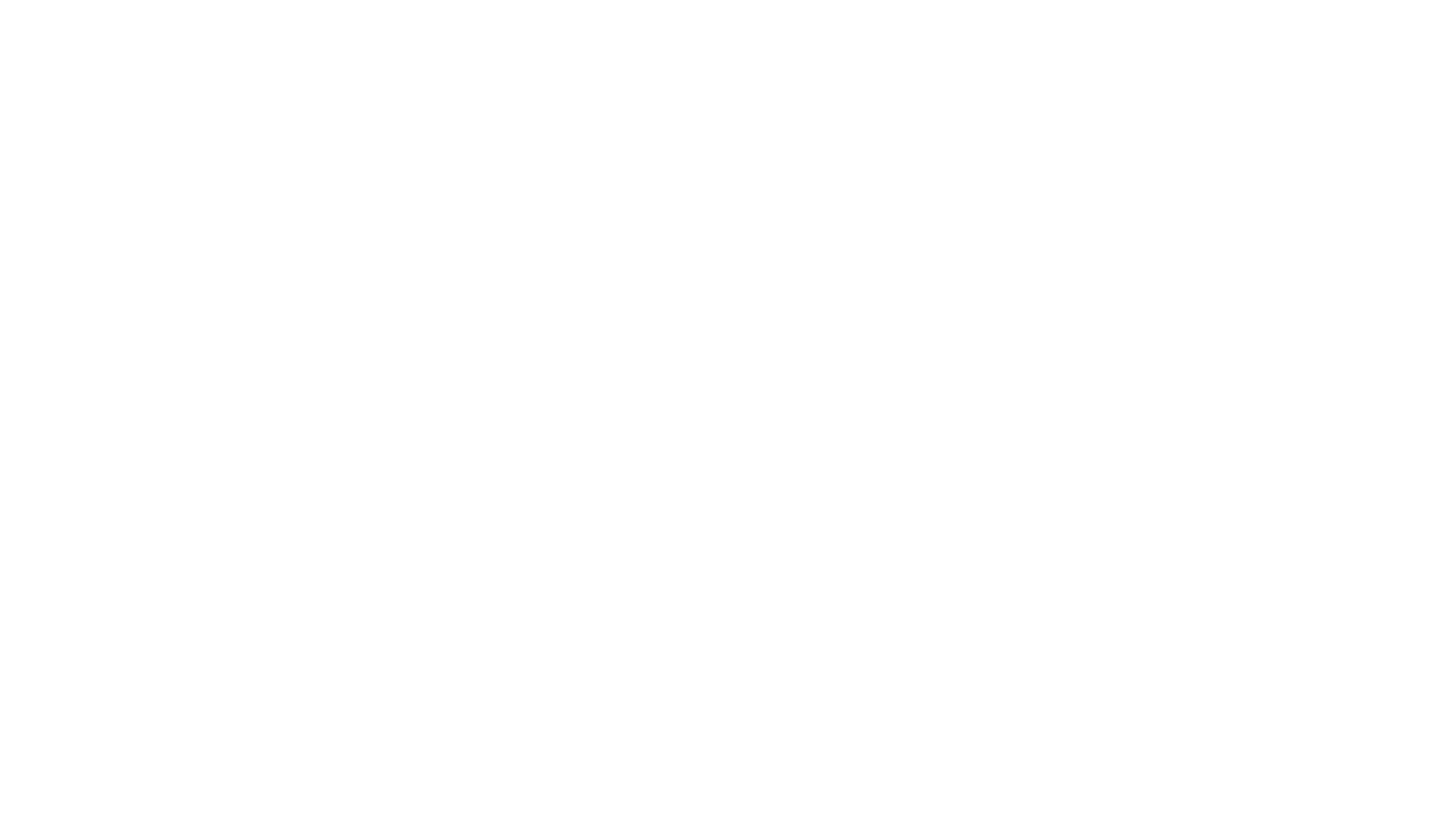 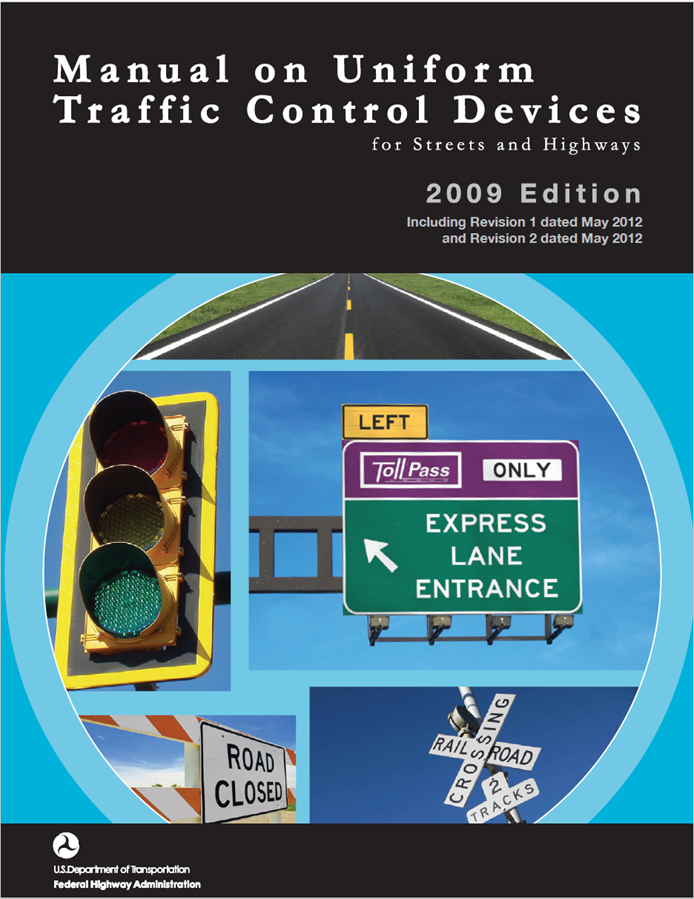 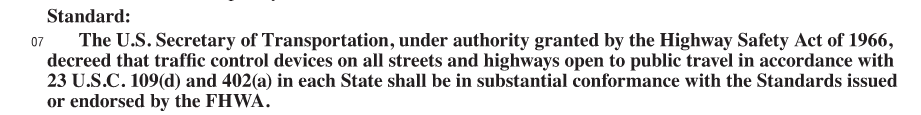 part 4
Section 4B.02 Basis of Installation or Removal of Traffic Control Signals
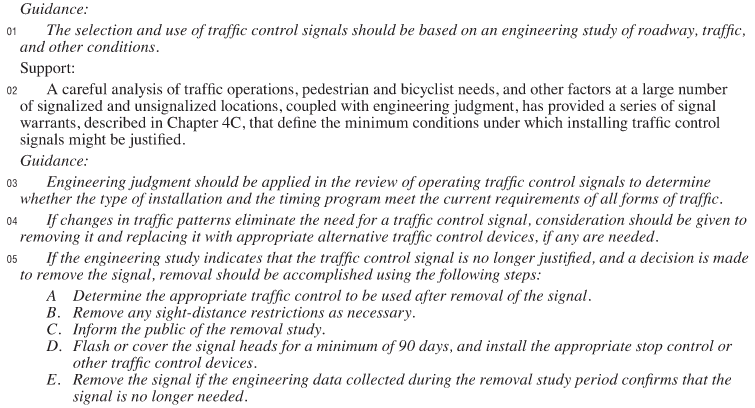 Section 4B.03 Advantages and Disadvantages of Traffic Control Signals
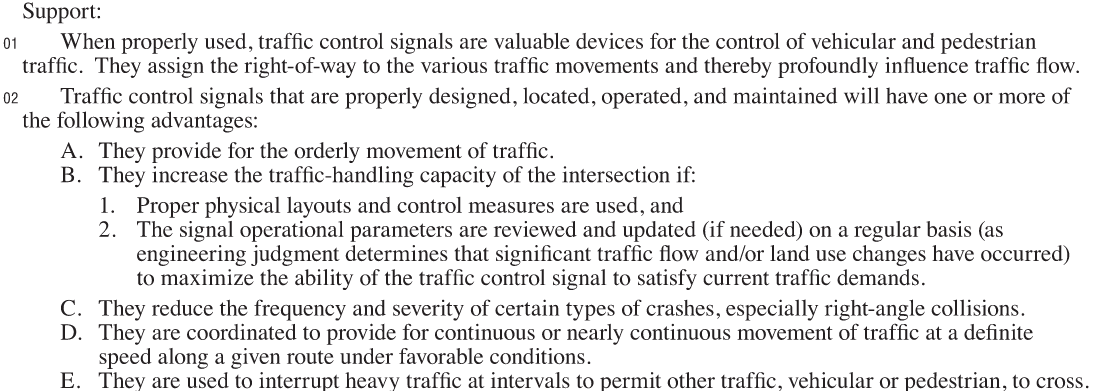 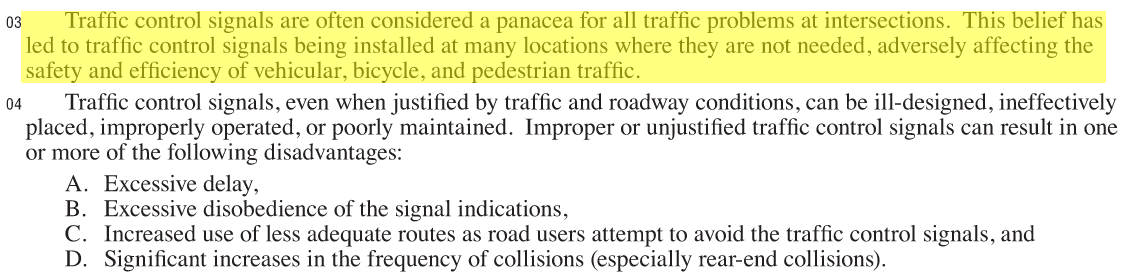 Section 4B.04  Alternatives to Traffic Control Signals
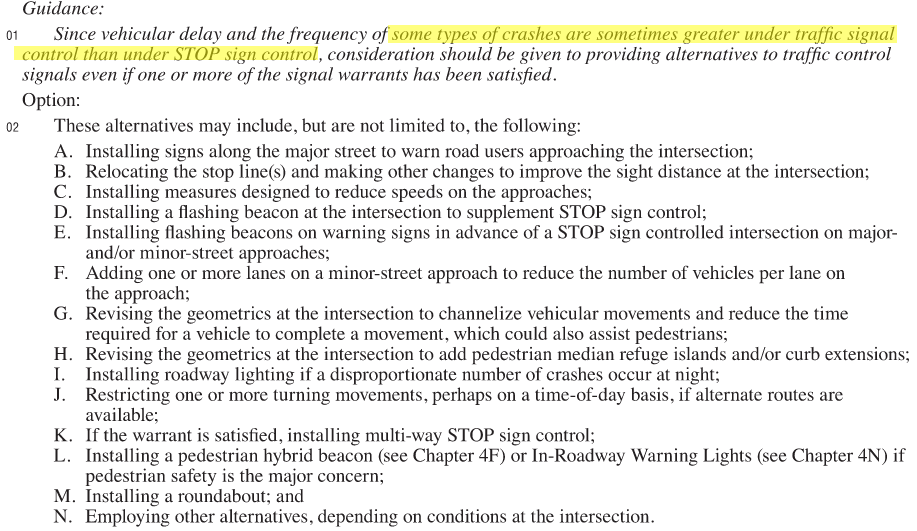 WARRANTS FOR TRAFFIC SIGNALIZATION
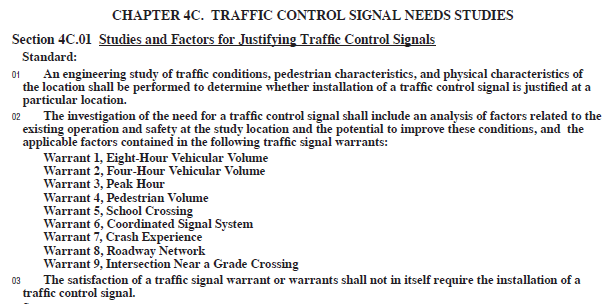 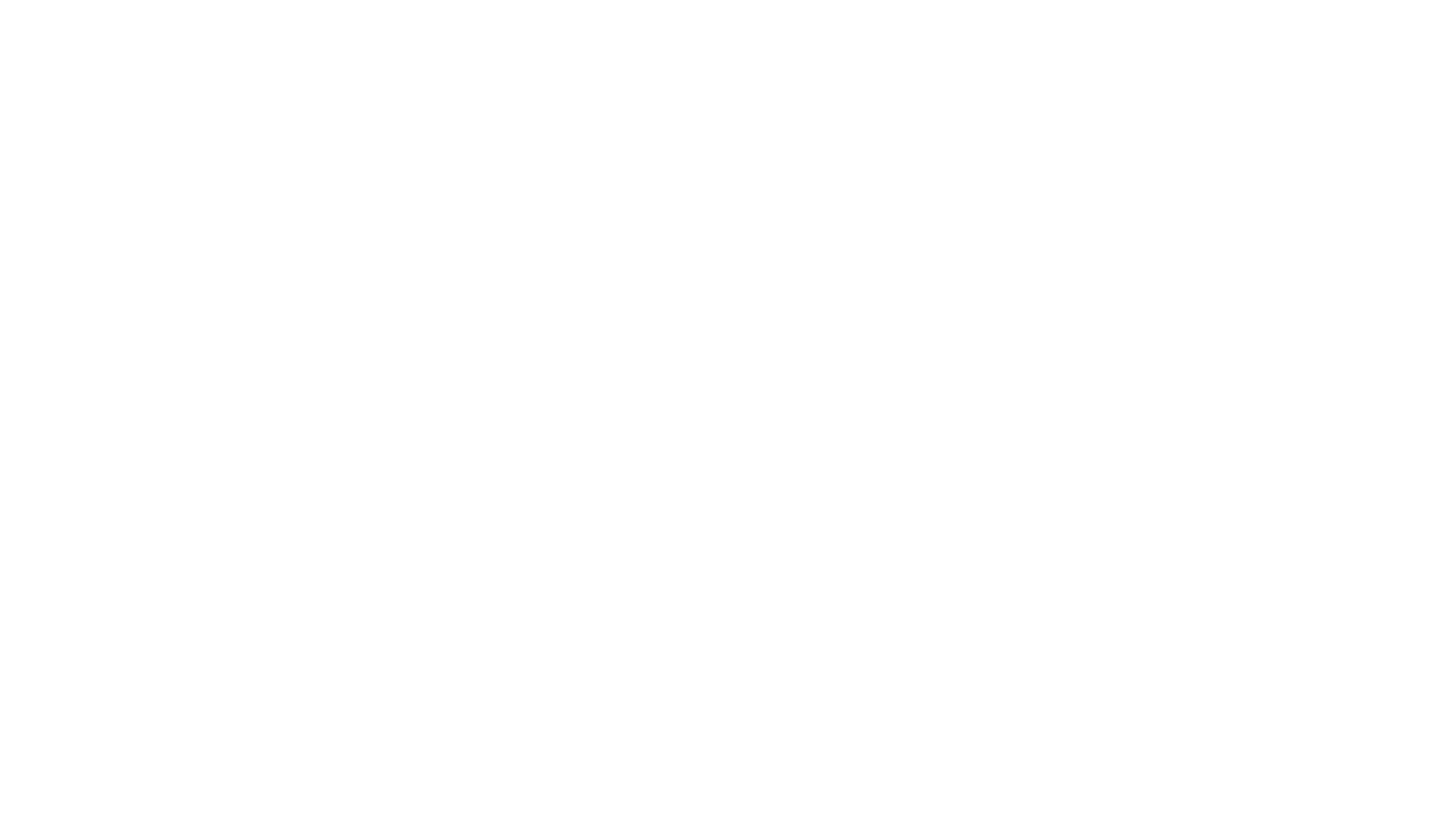 Warrant 1, eight-hour vehicular volume
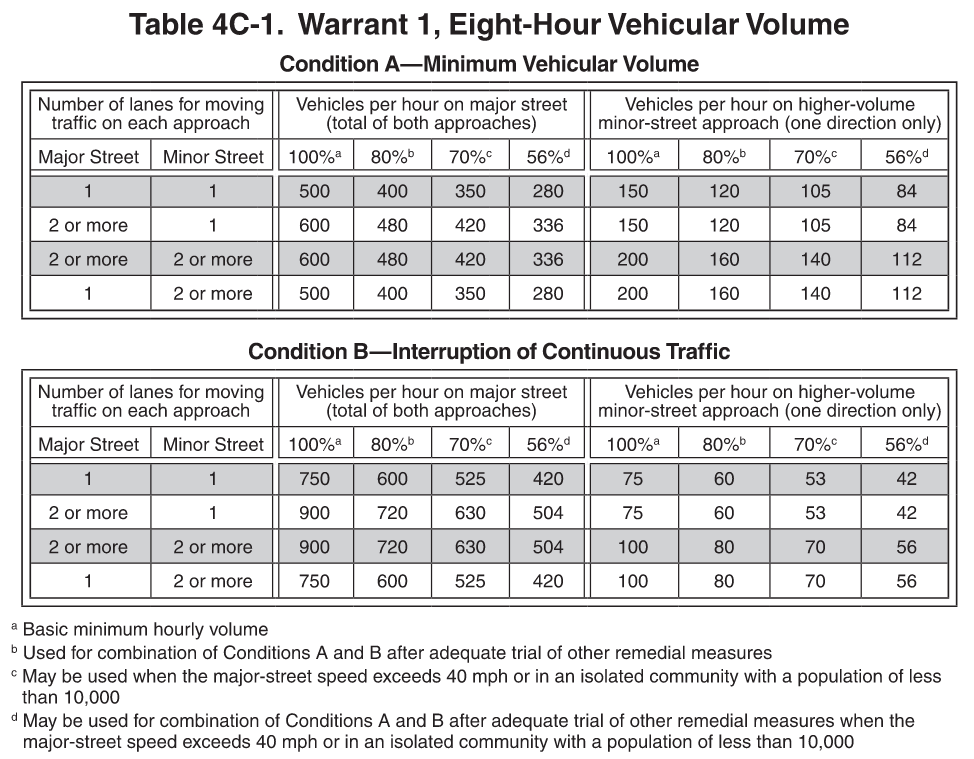 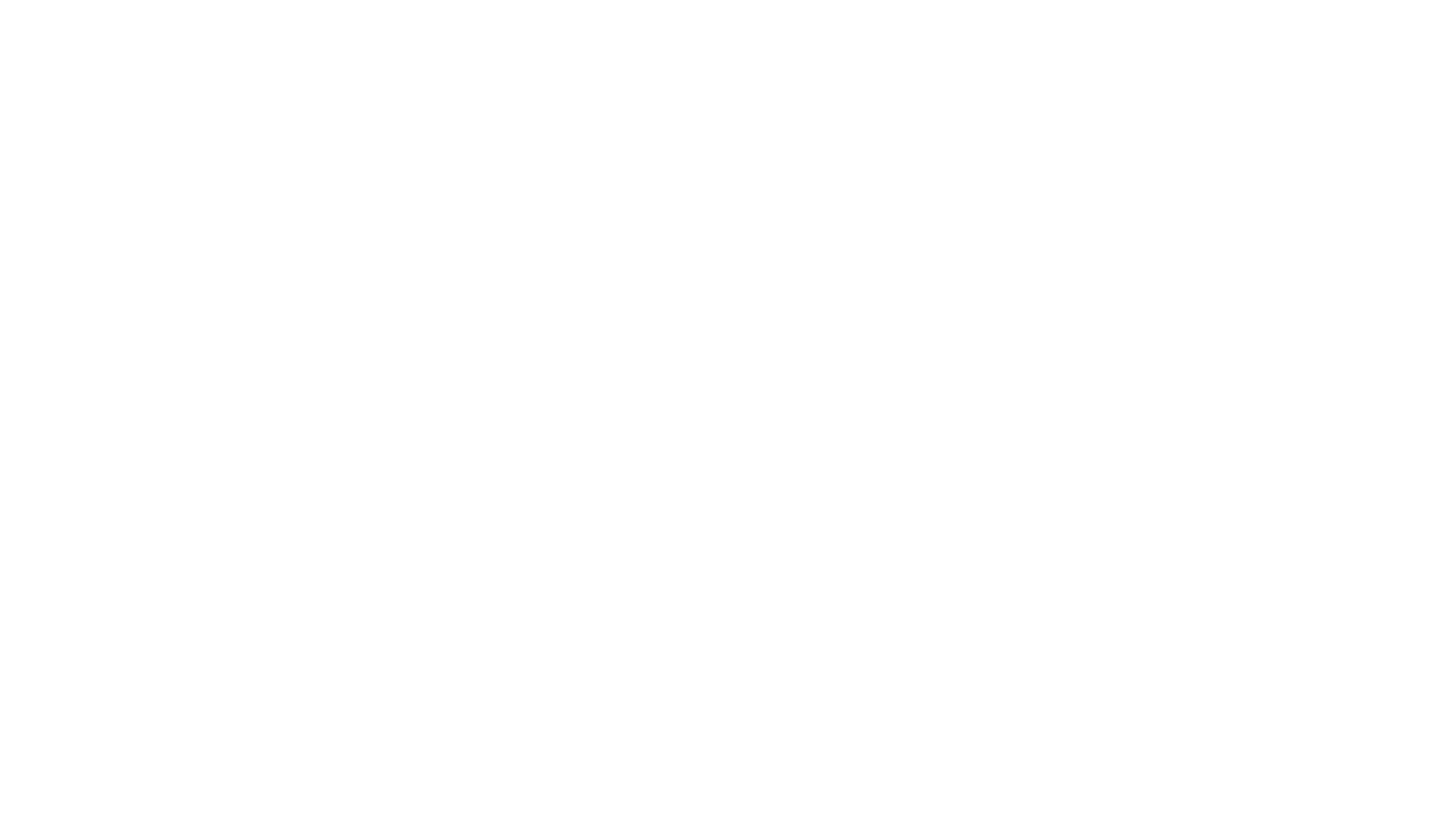 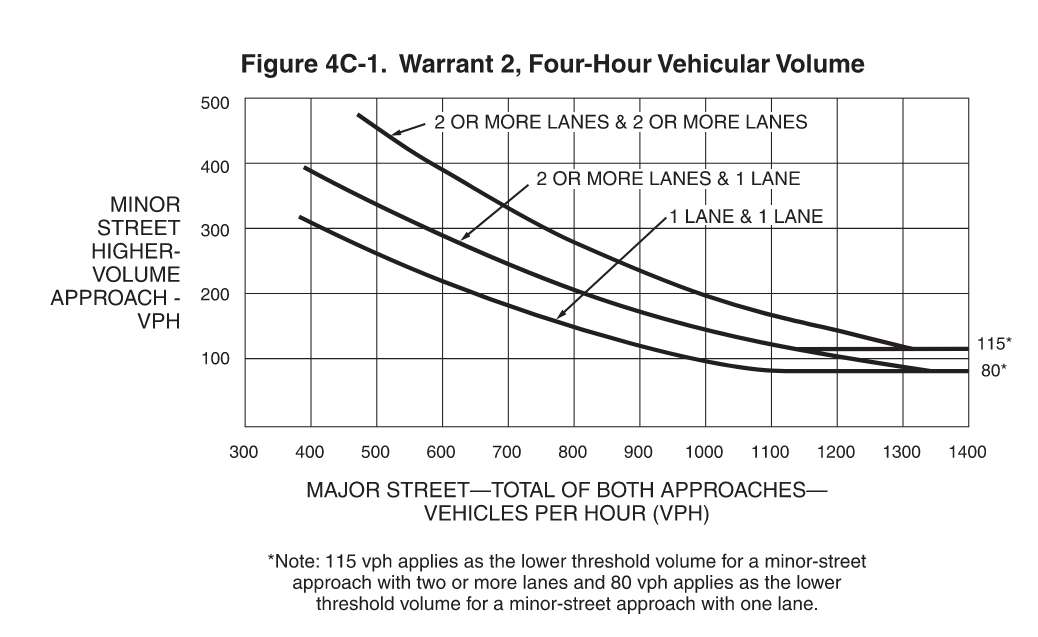 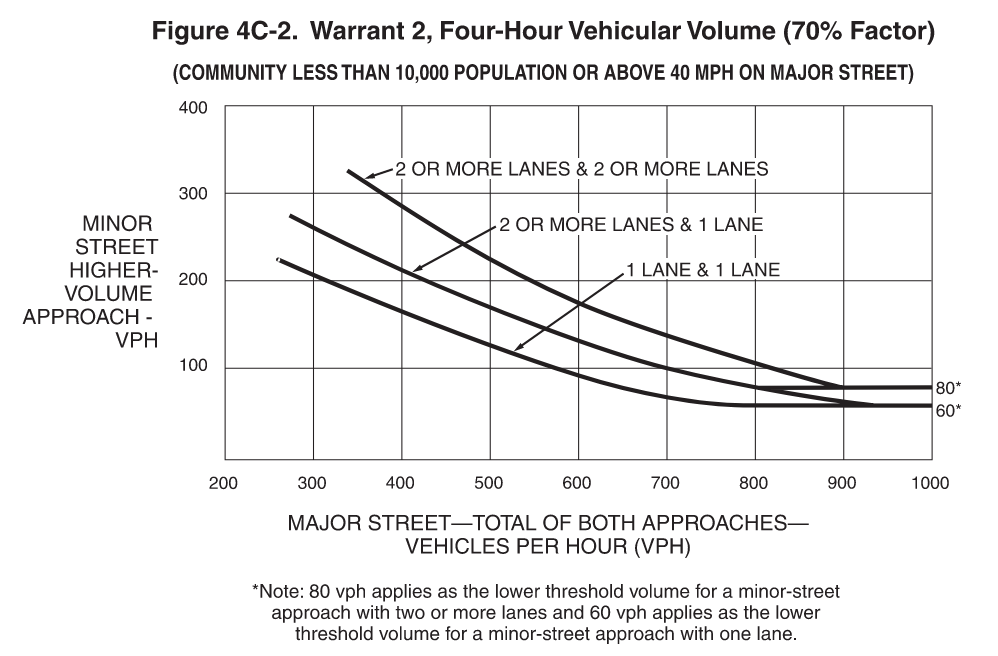 Warrant 2, four-hour vehicular volume
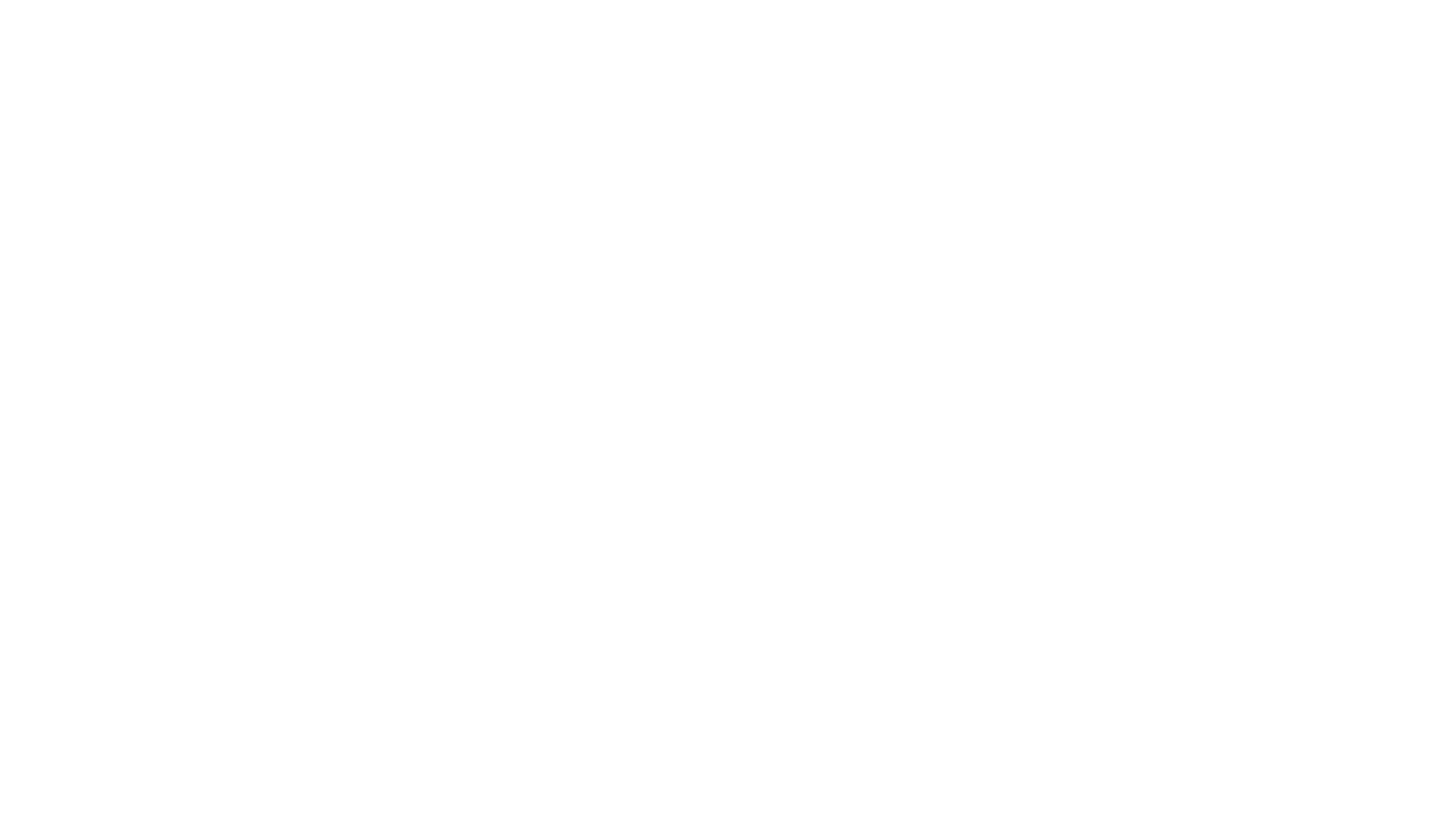 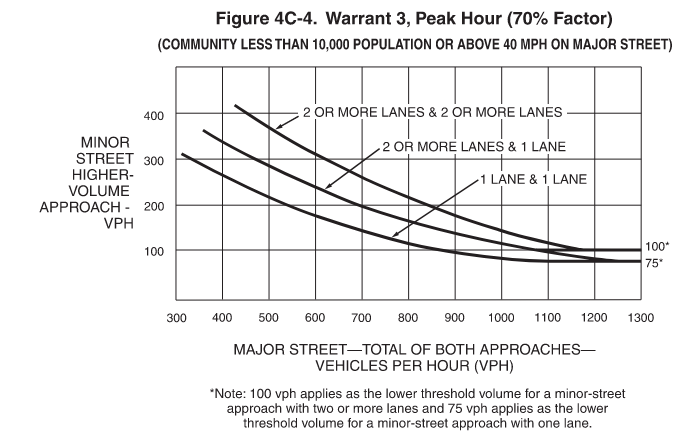 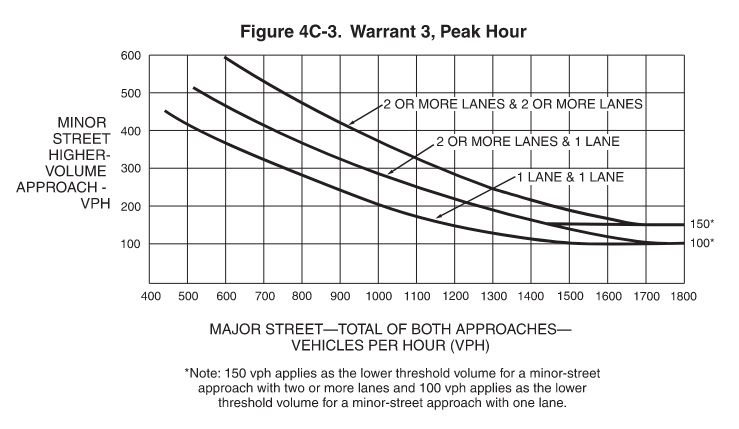 Warrant 3, peak hour
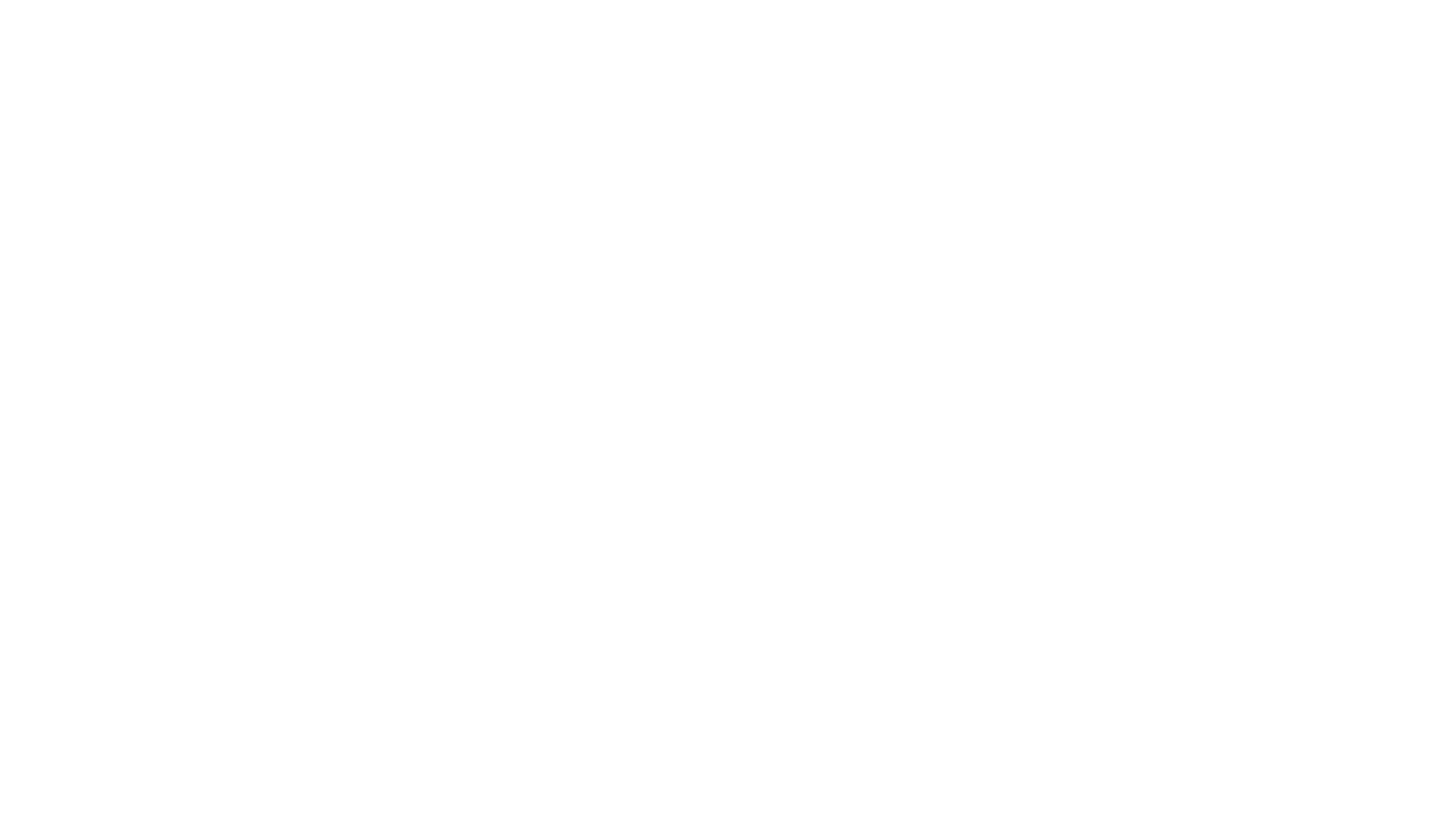 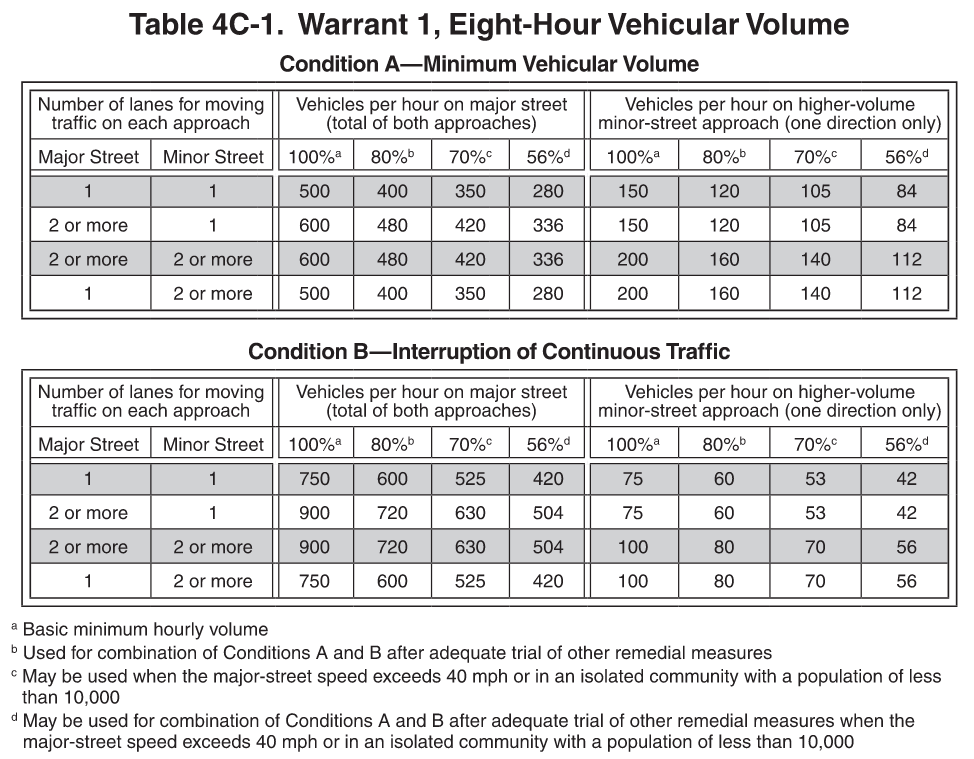 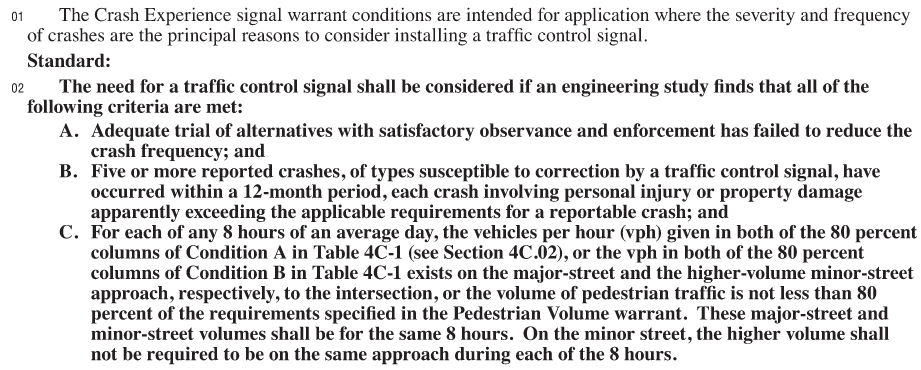 Warrant 7, crash experience
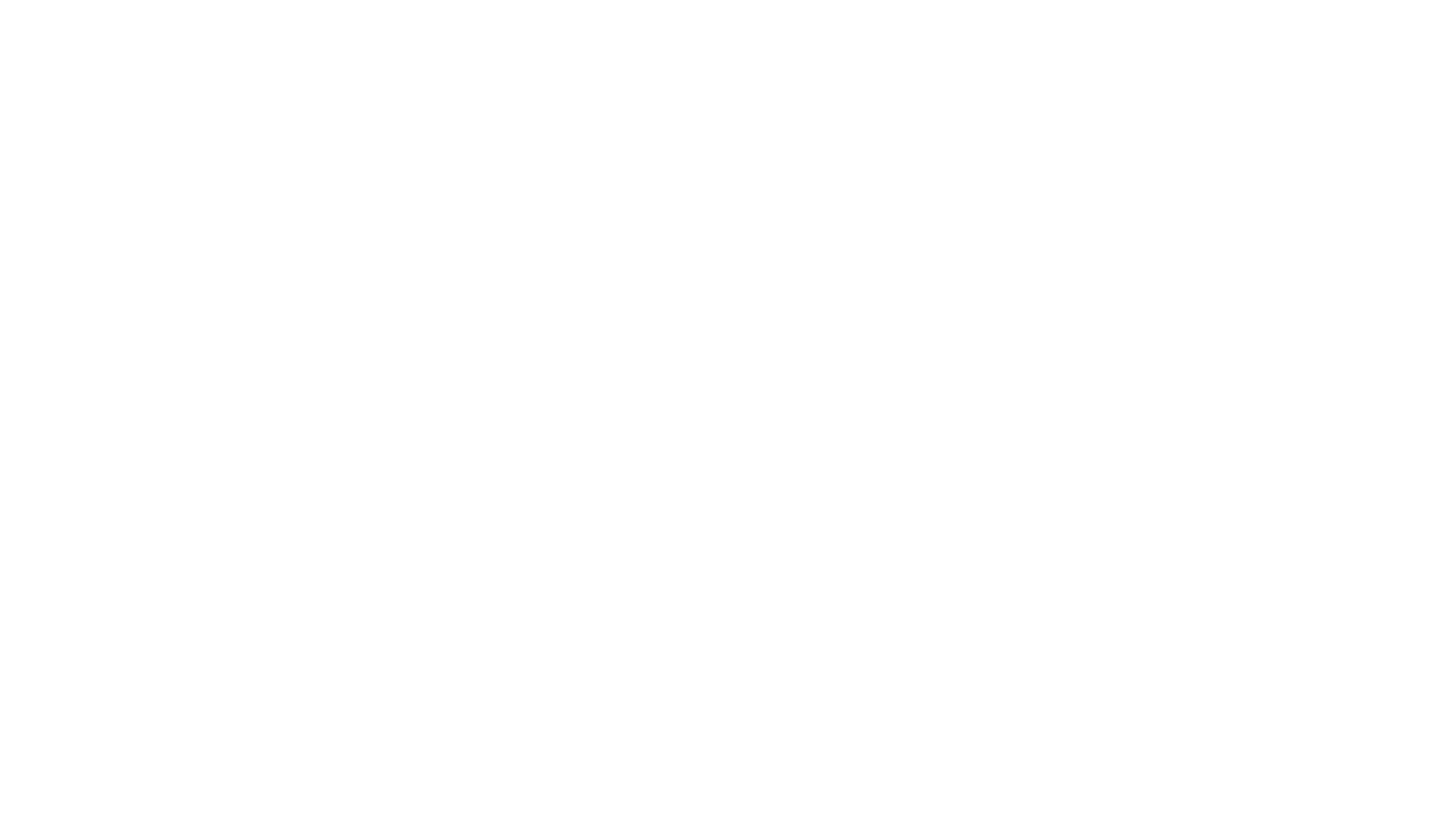 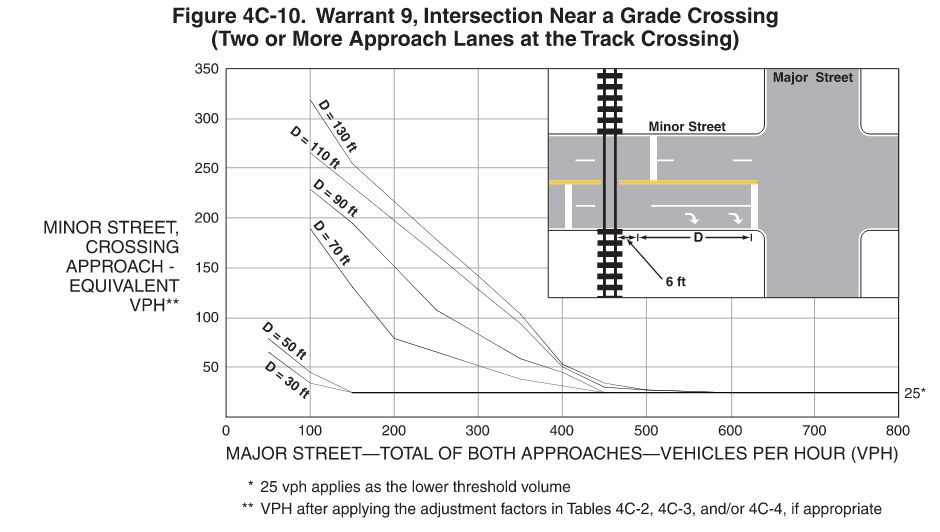 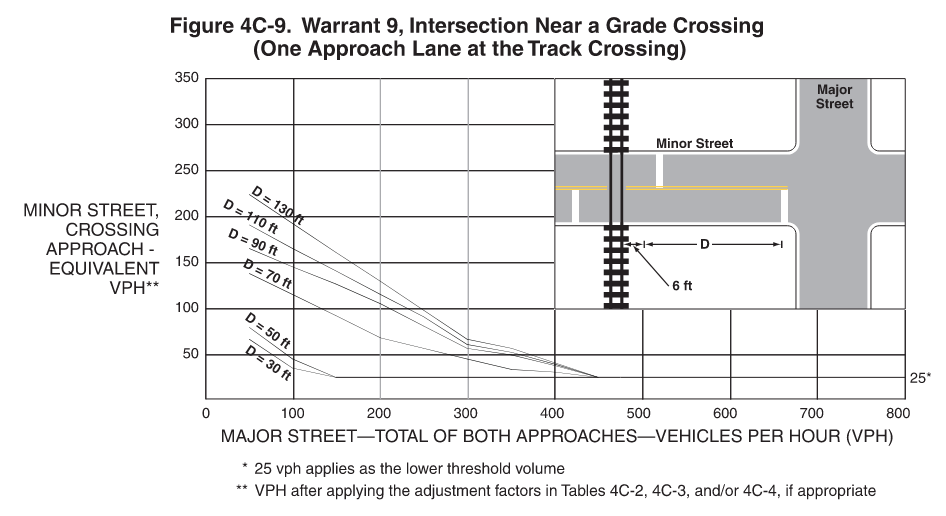 Warrant 9, intersection near a grade crossing
Warrant 4, pedestrian volumewarrant 5, school crossingwarrant 6, coordinated signal systemwarrant 8, roadway network
Traffic signal spacing
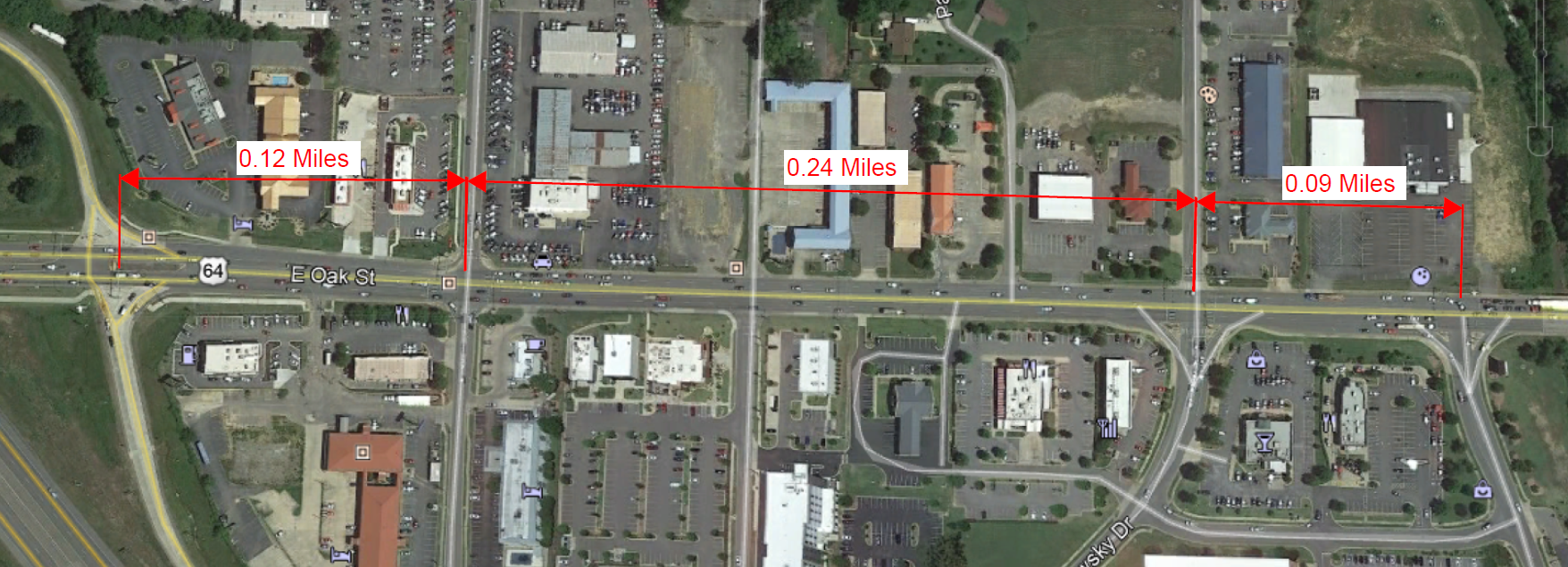 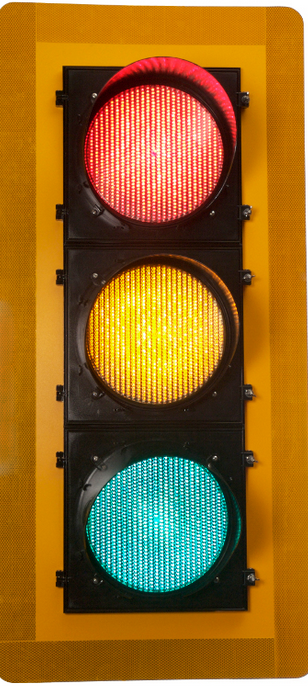 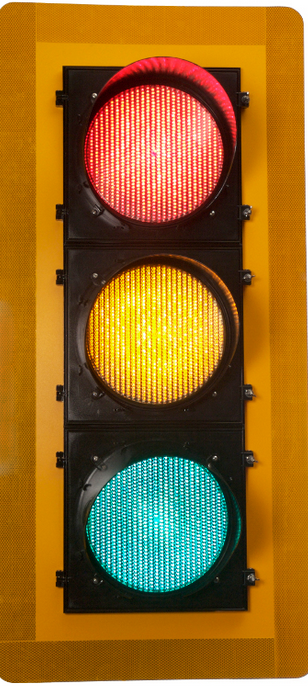 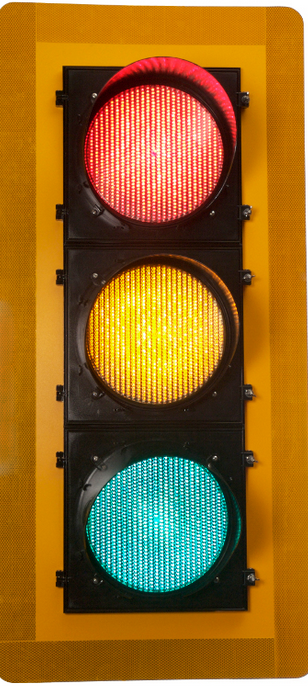 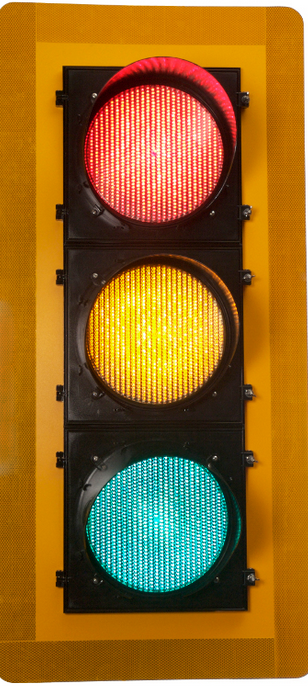 Copyright © 2021 University of Florida. All Rights Reserved.
HCS™ Signal Warrants Version 7.8.5
Generated: 3/16/2021 7:47:21 AM
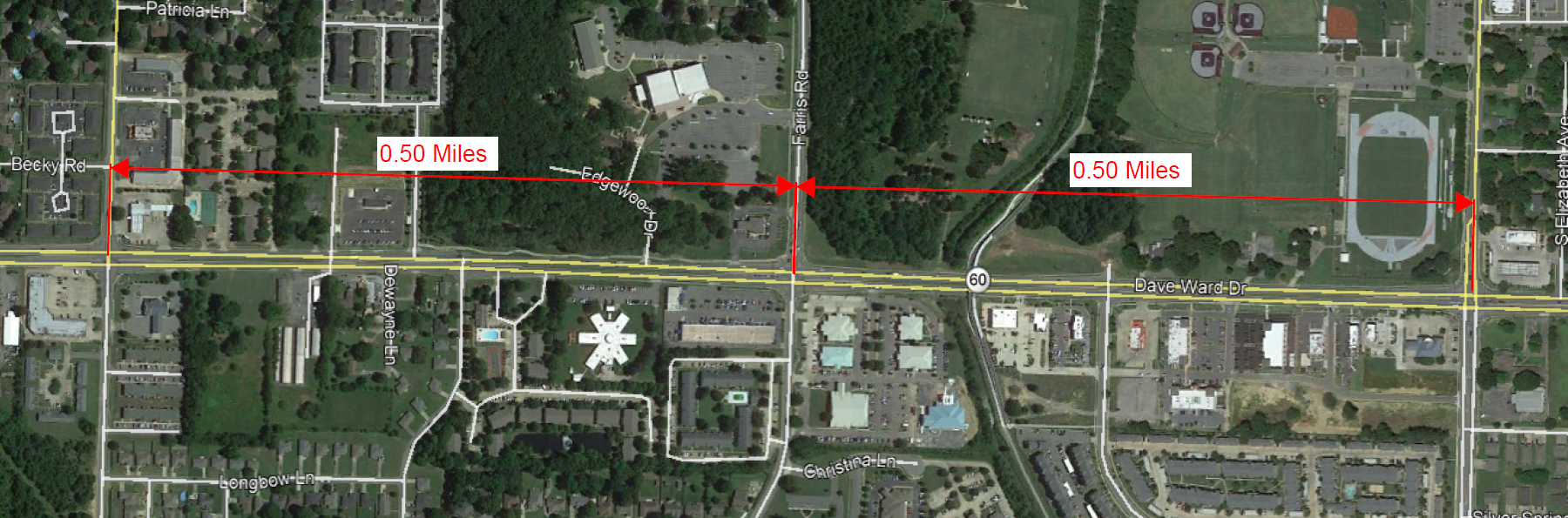 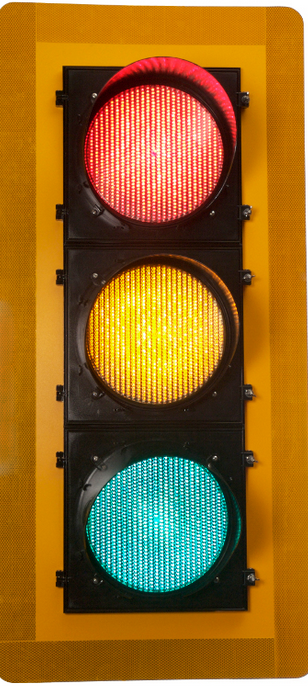 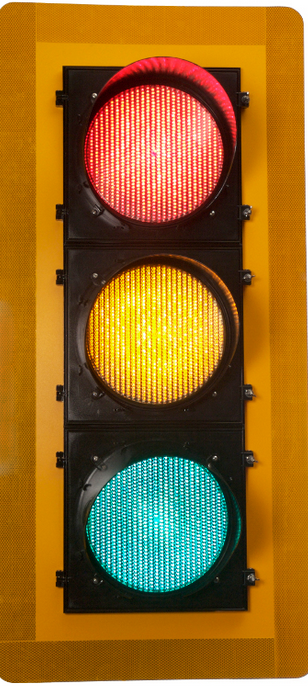 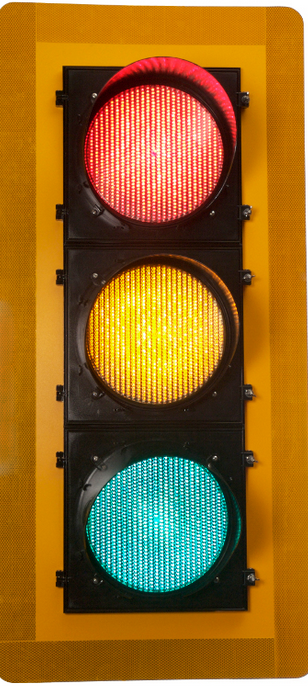 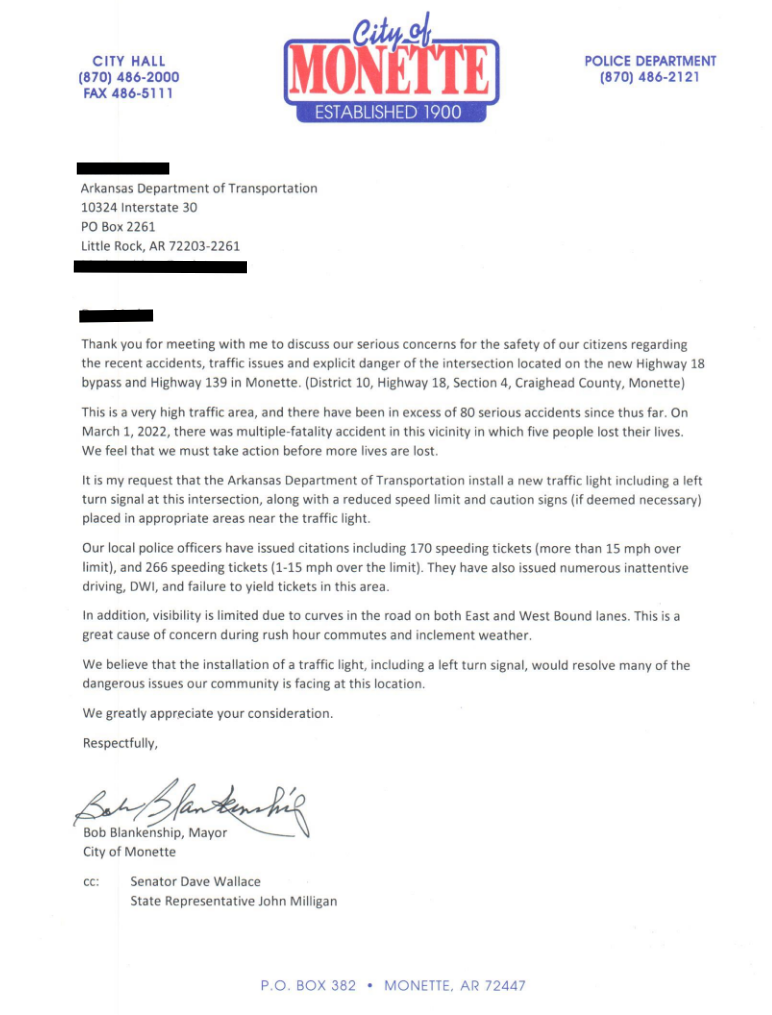 REQUESTS FOR A NEW TRAFFIC SIGNAL ON A STATE HIGHWAY MADE BY THE LOCAL MUNICIPALITY
TRAFFIC COUNTS
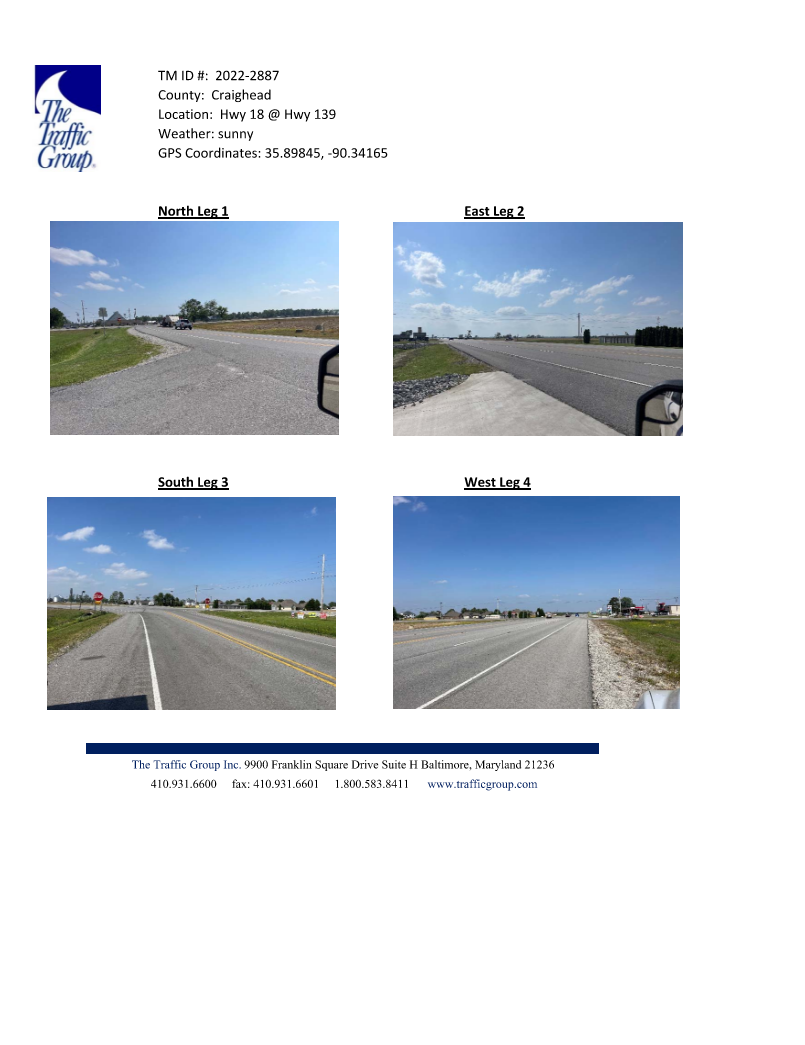 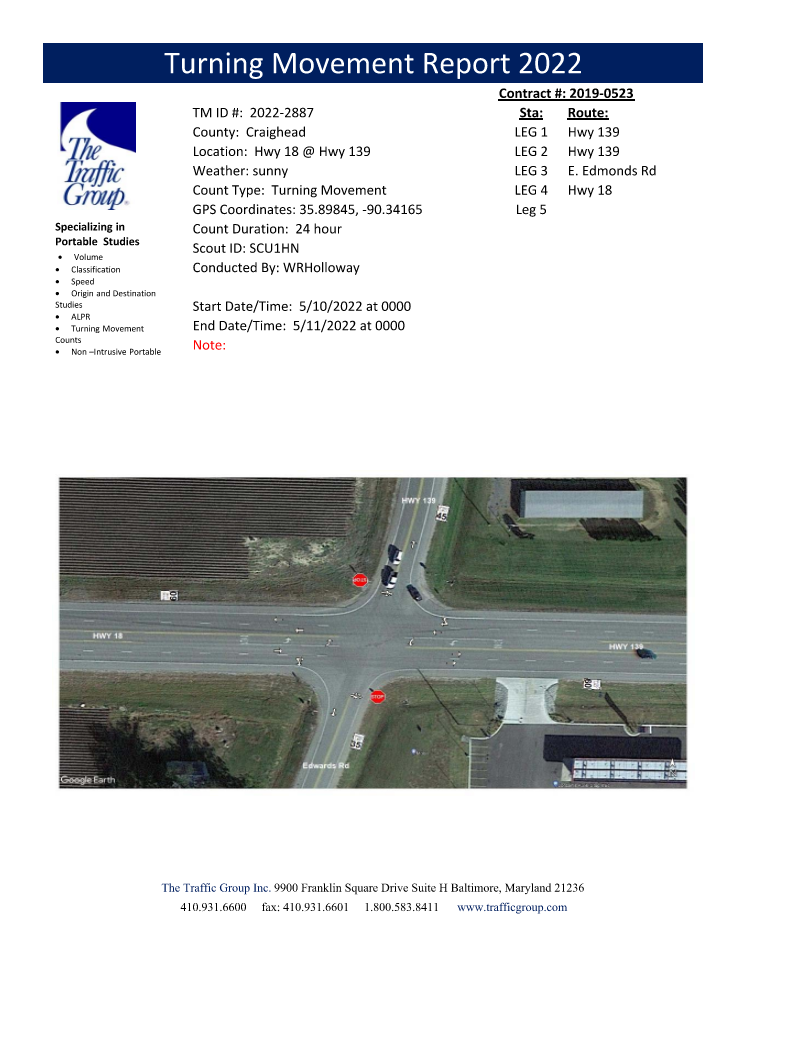 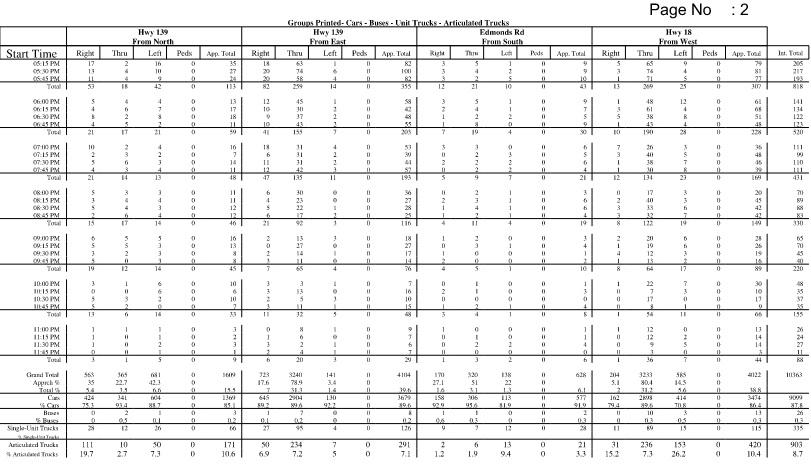 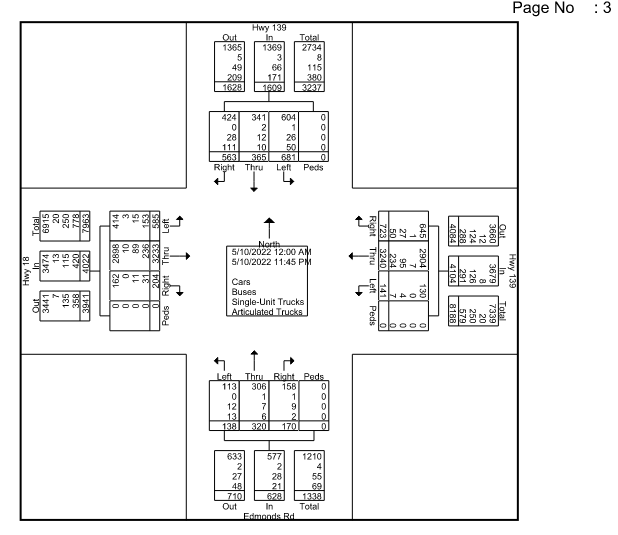 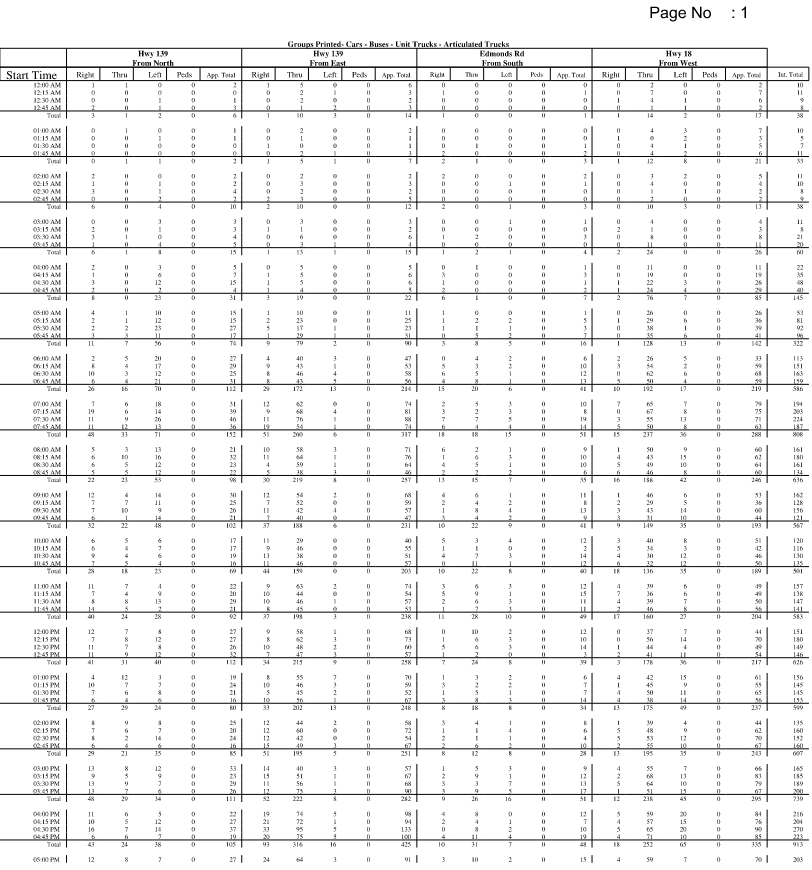 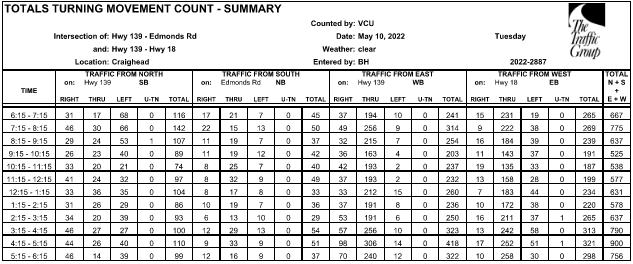 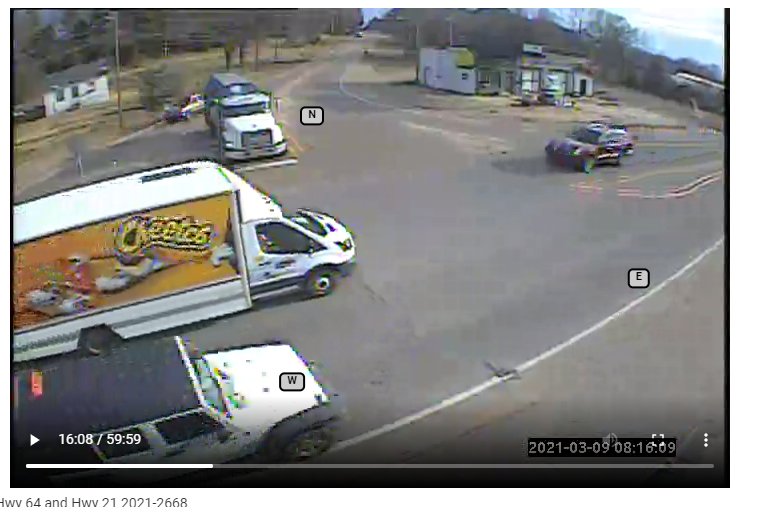 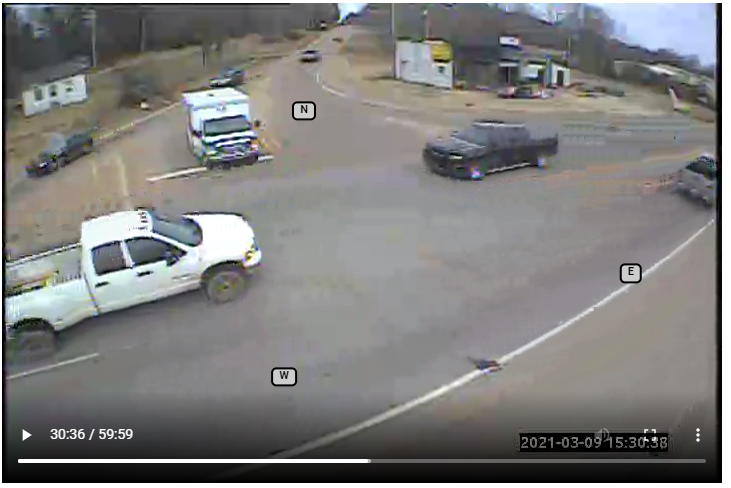 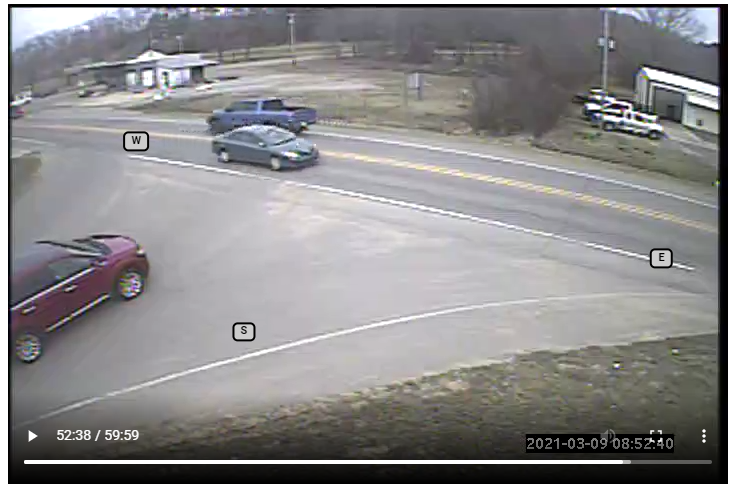 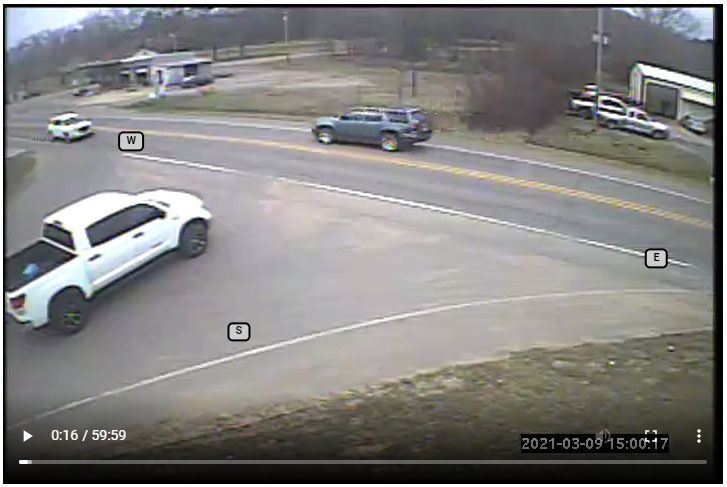 Crash data
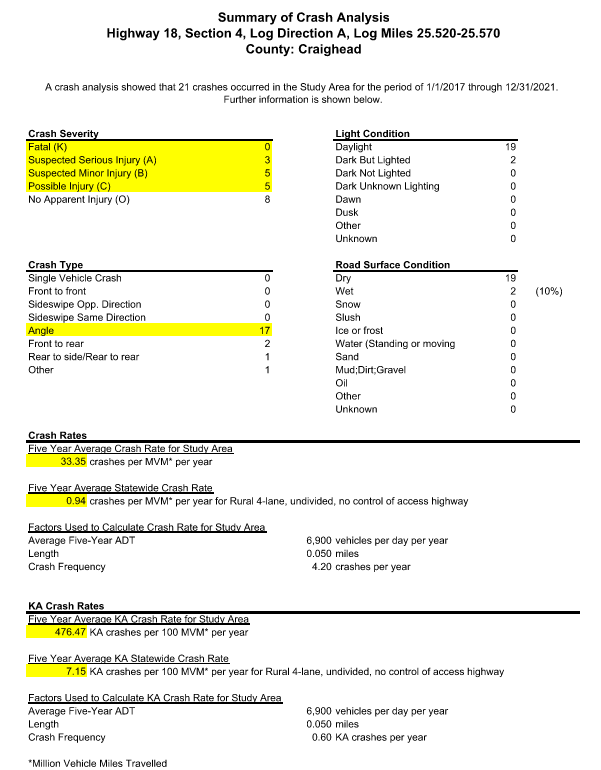 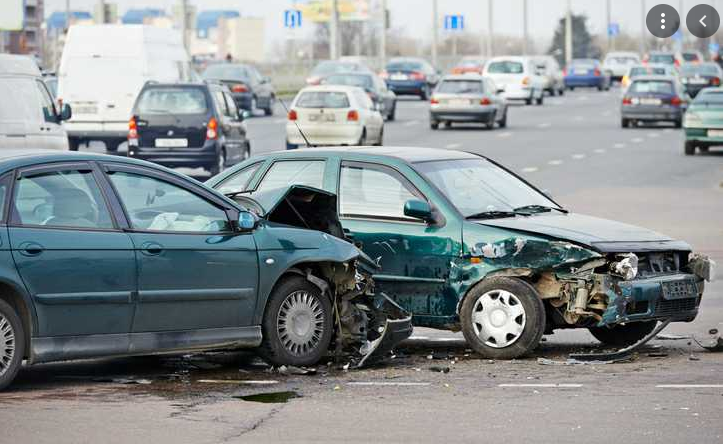 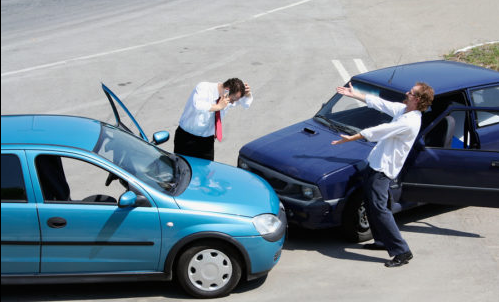 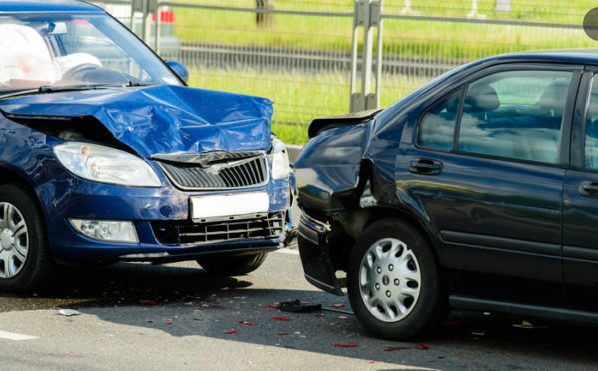 SIGNAL WARRANTS REPORT
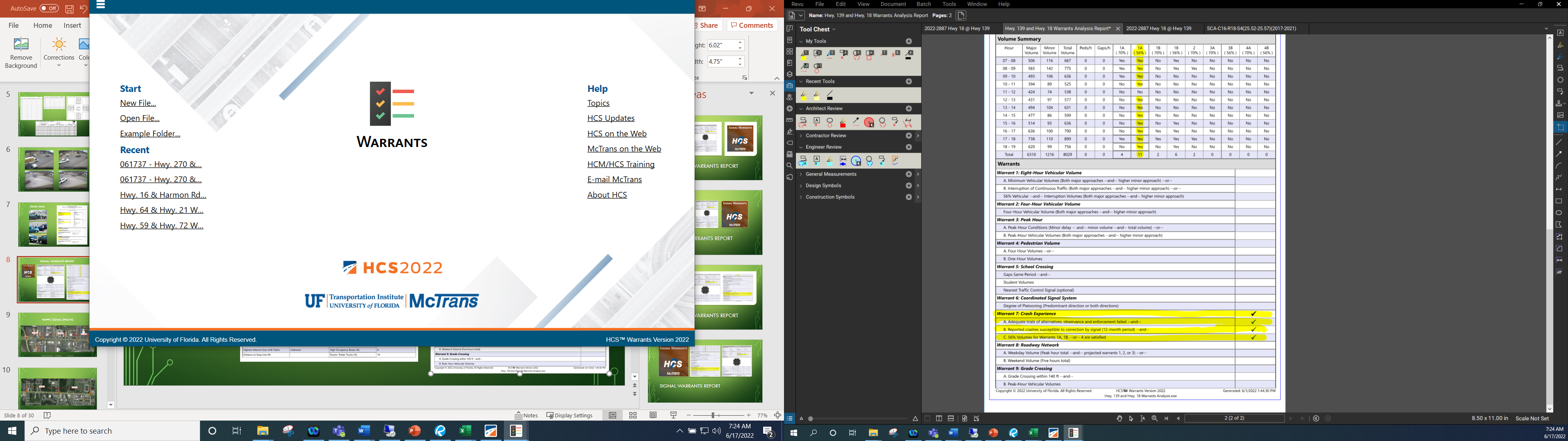 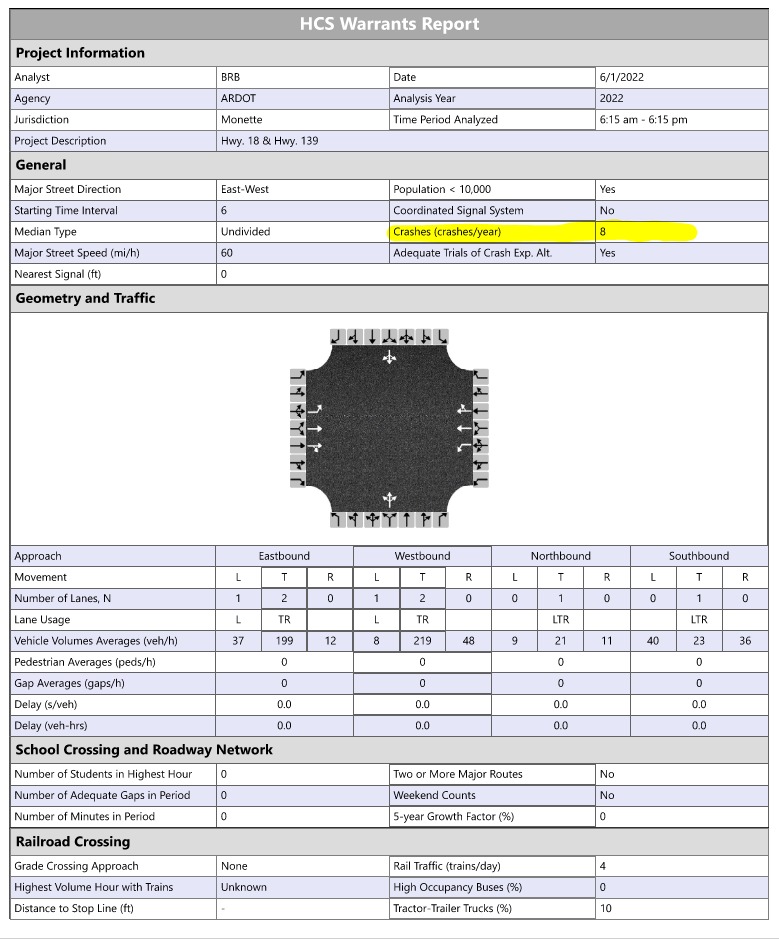 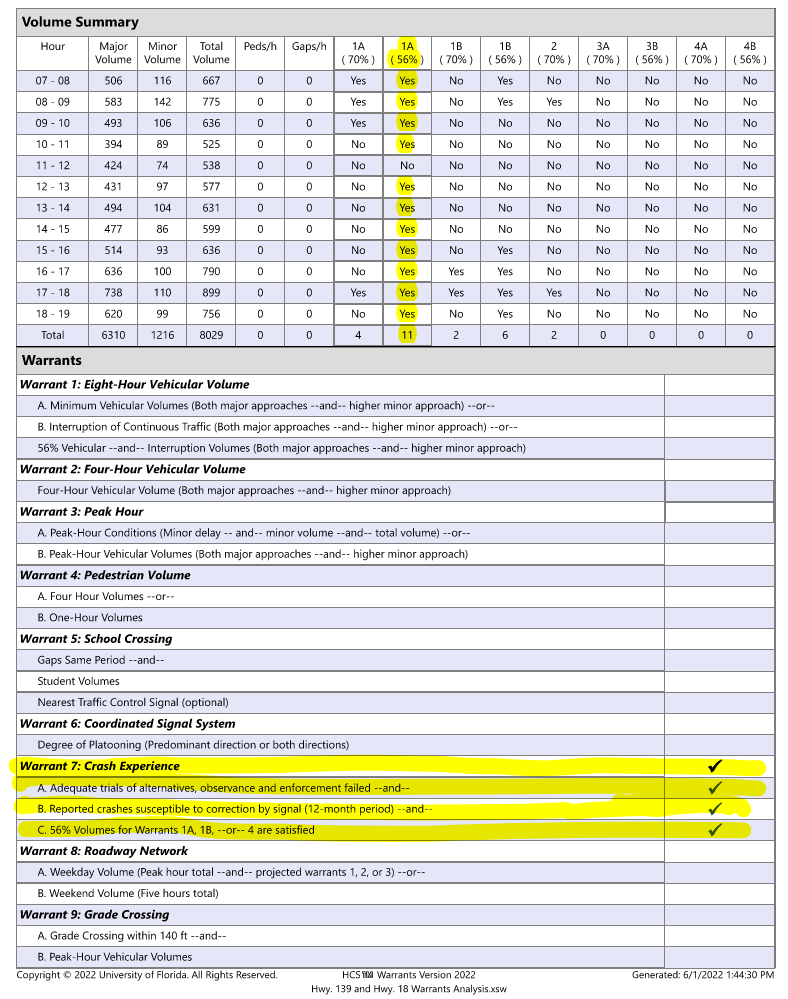 Preliminary layout and cost estimate
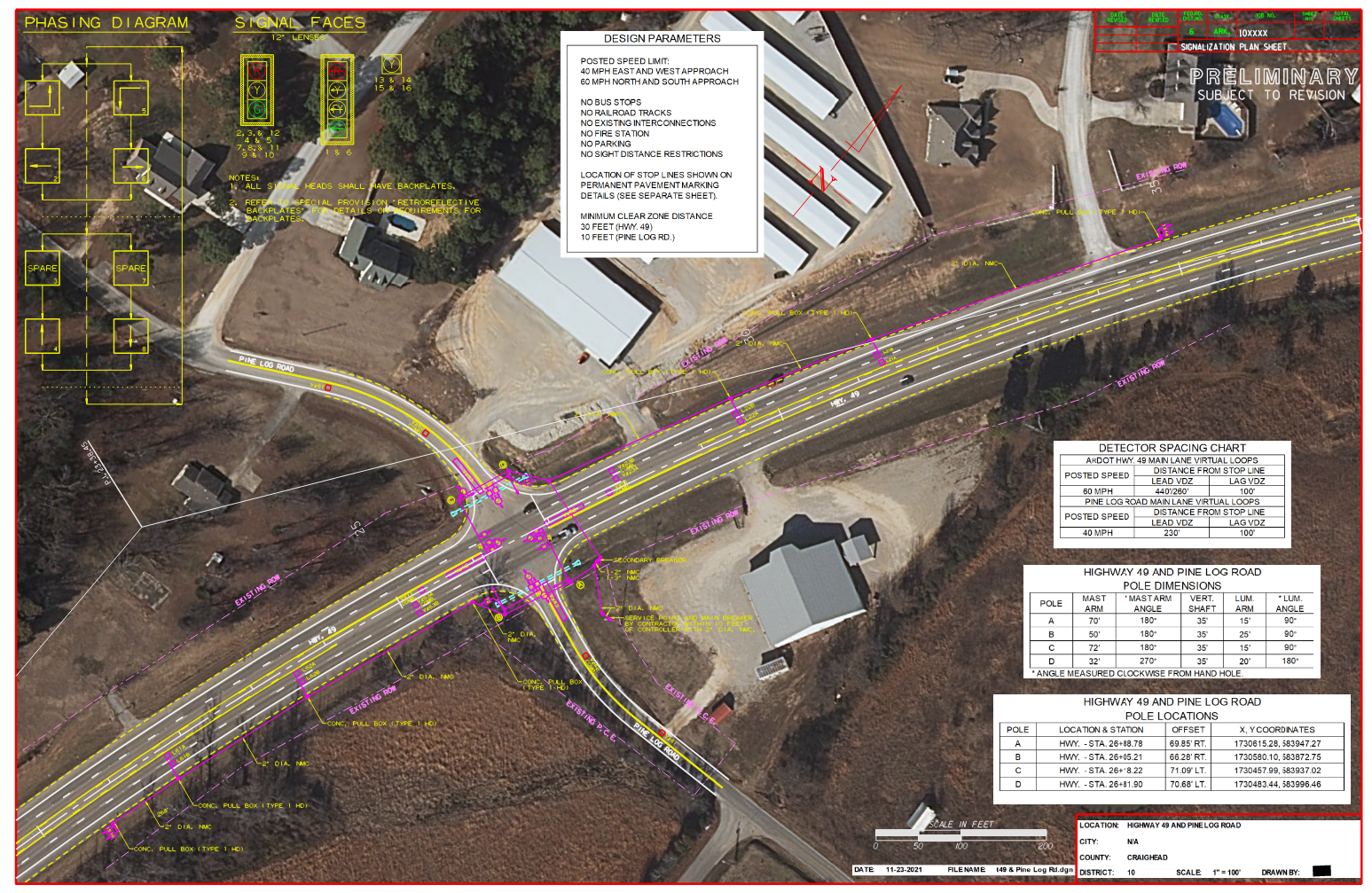 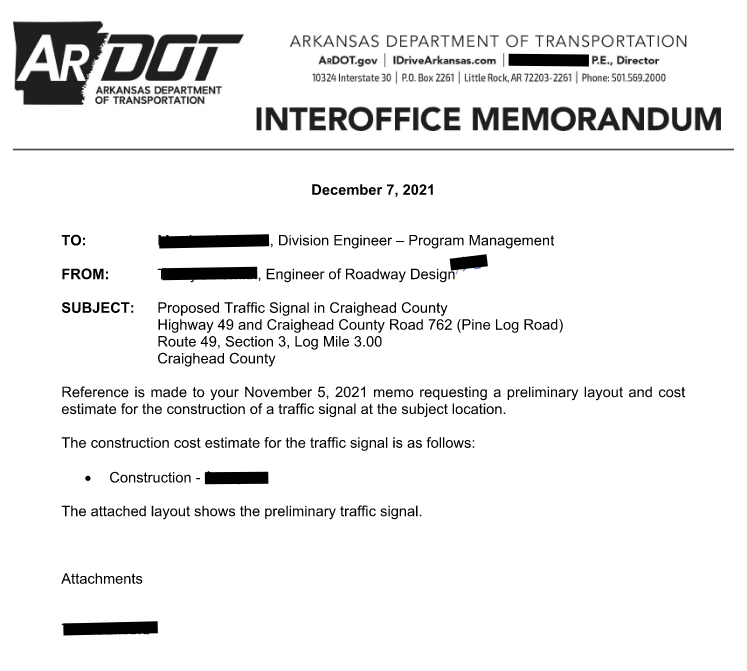 Traffic signal plan development
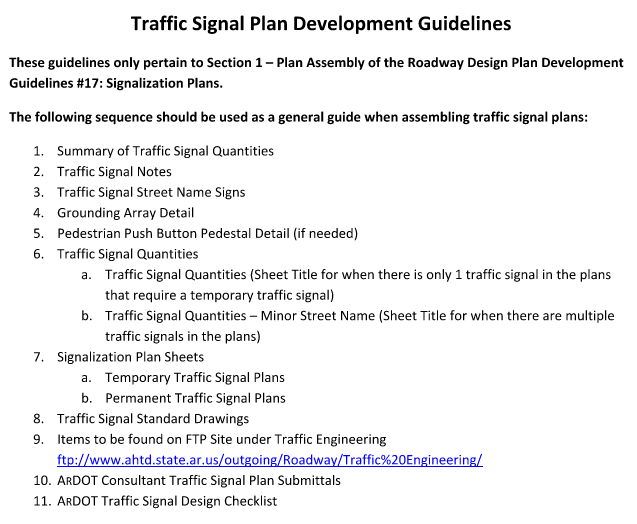 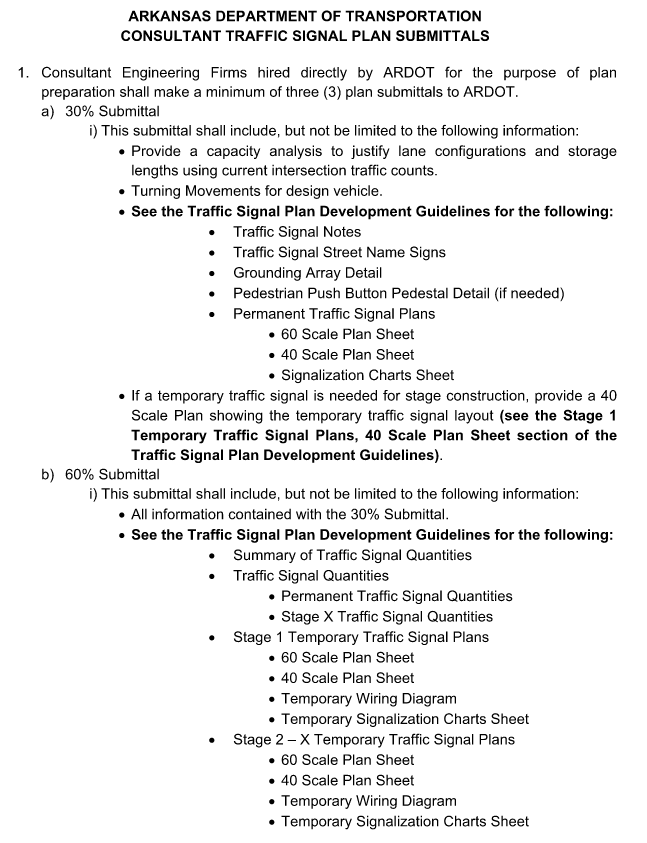 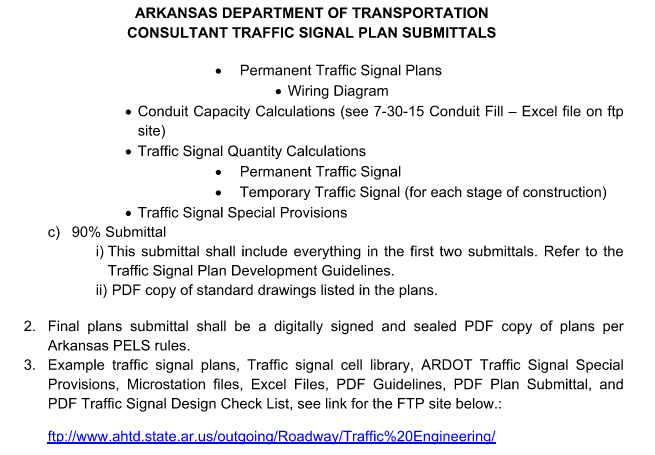 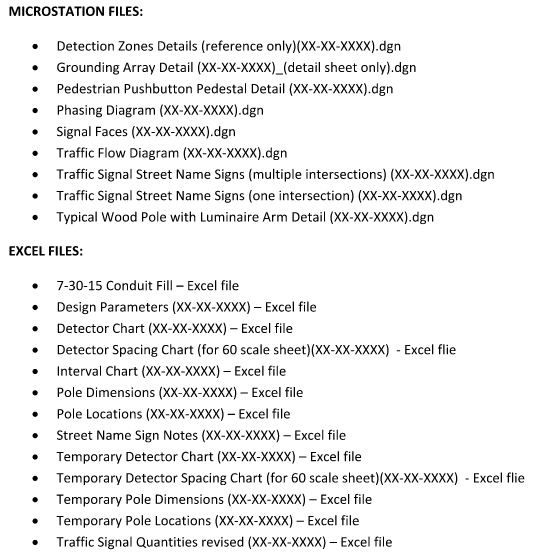 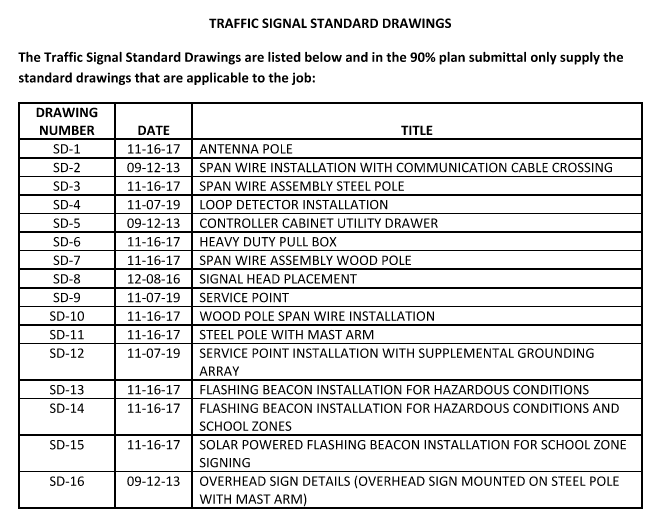 Traffic signal plans
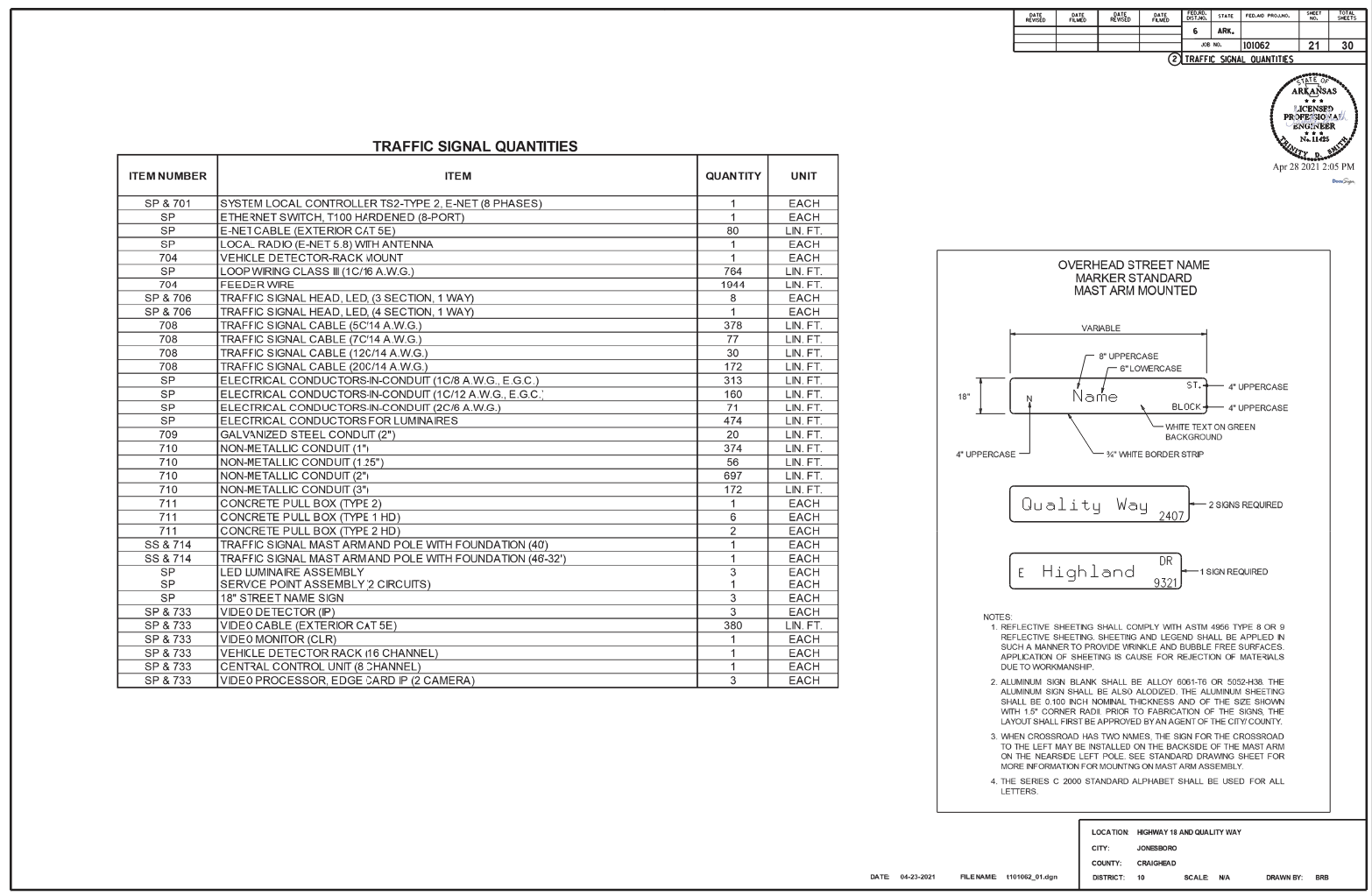 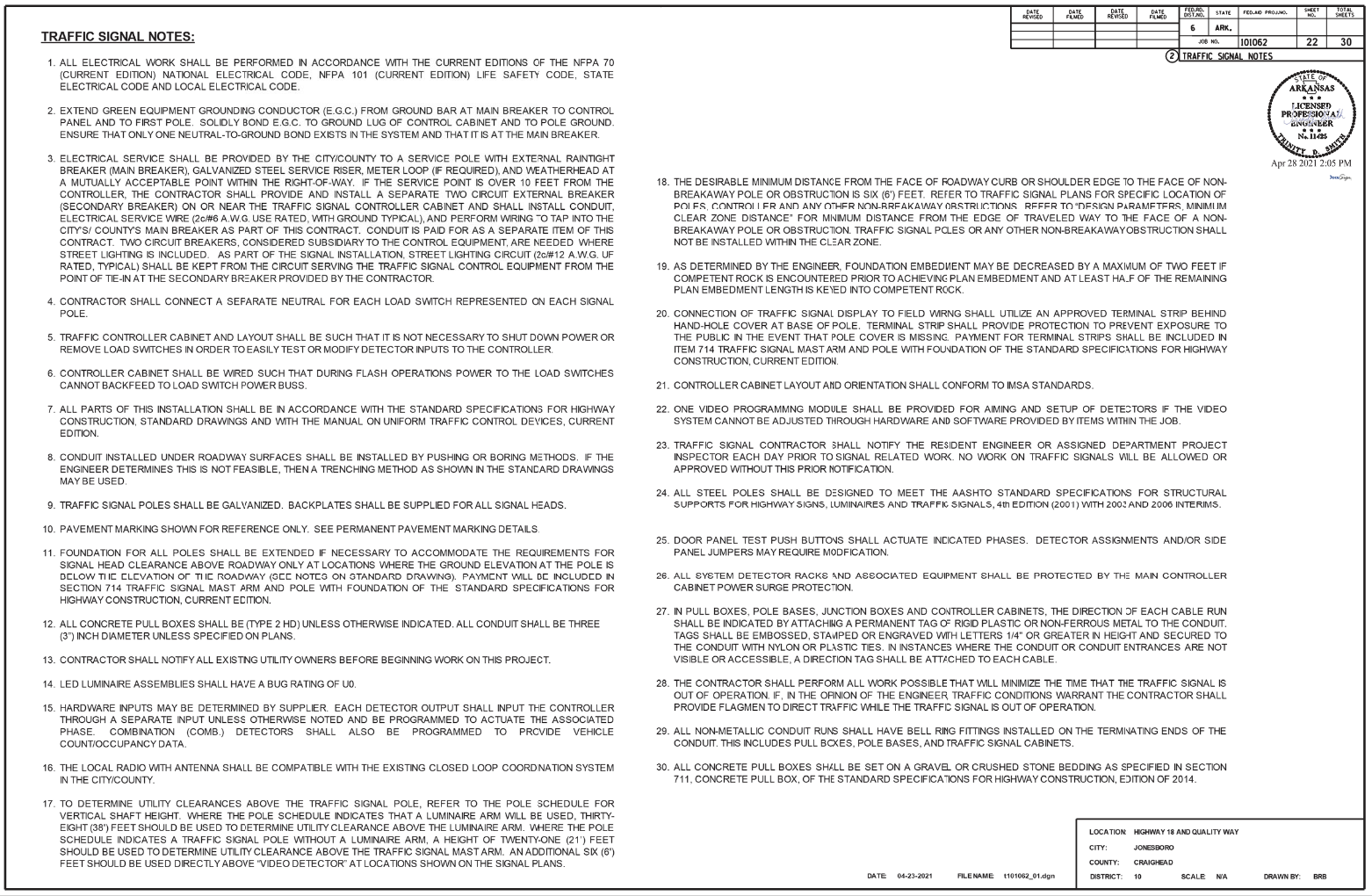 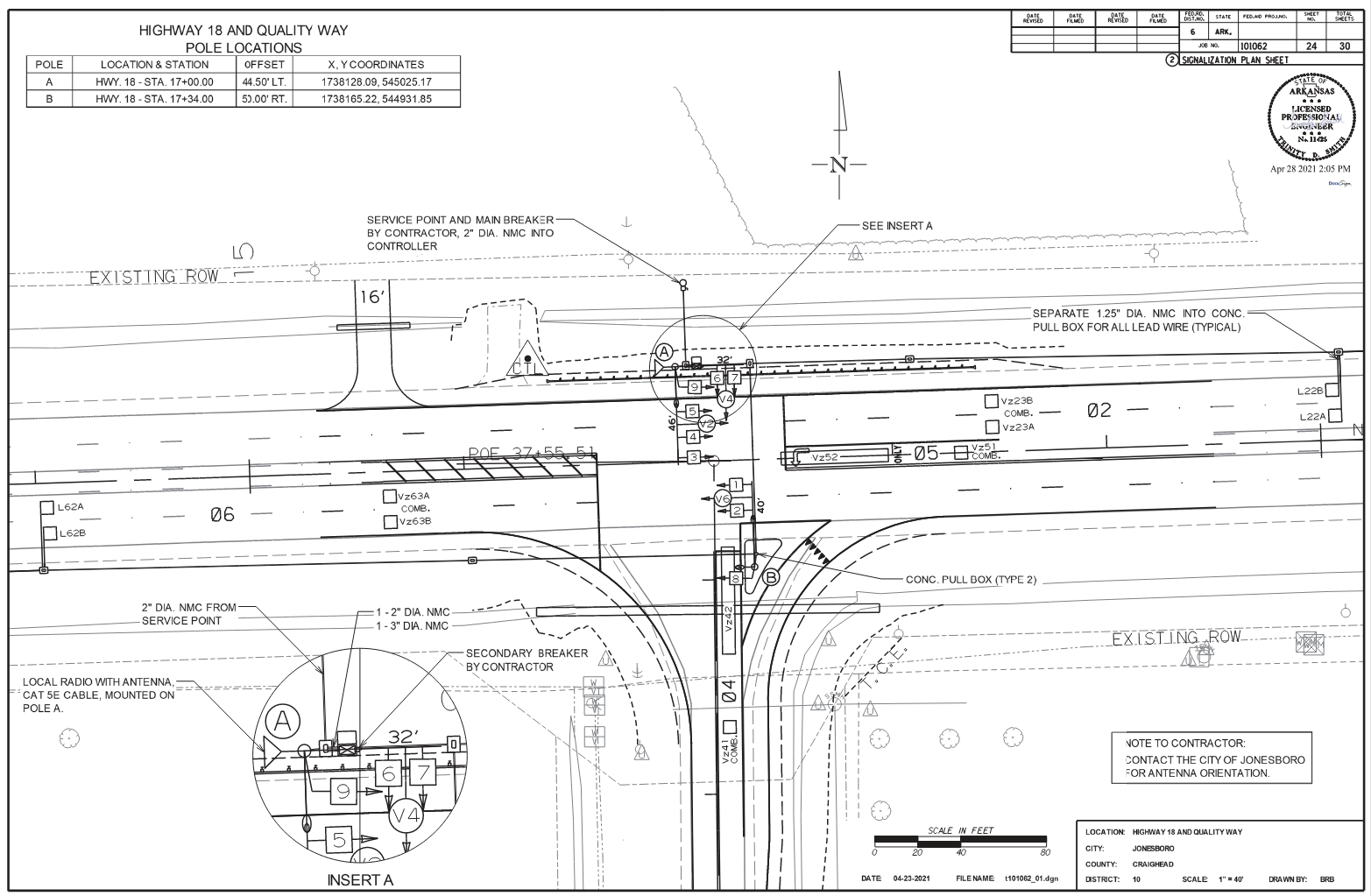 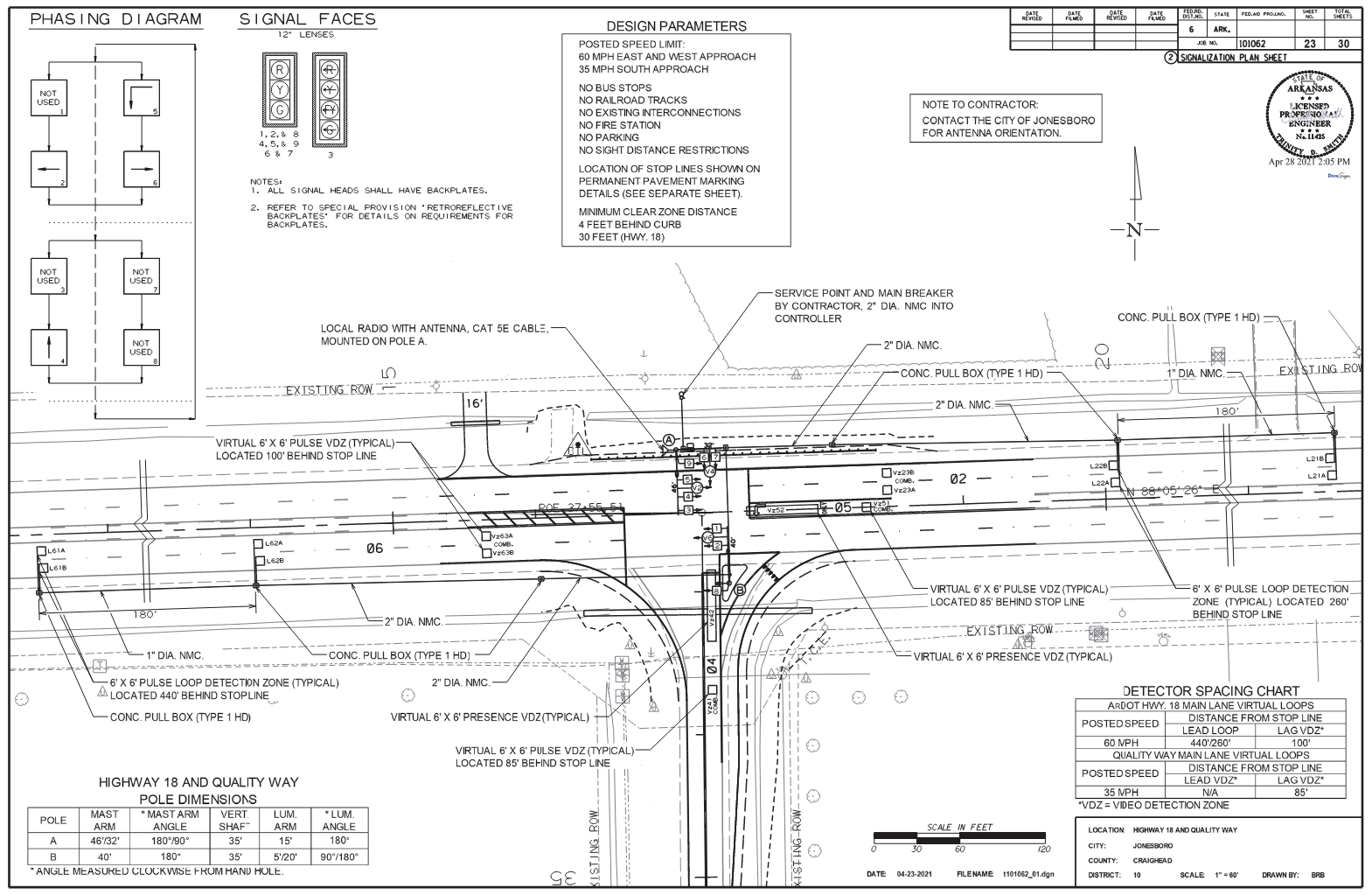 Traffic signal plans
Before
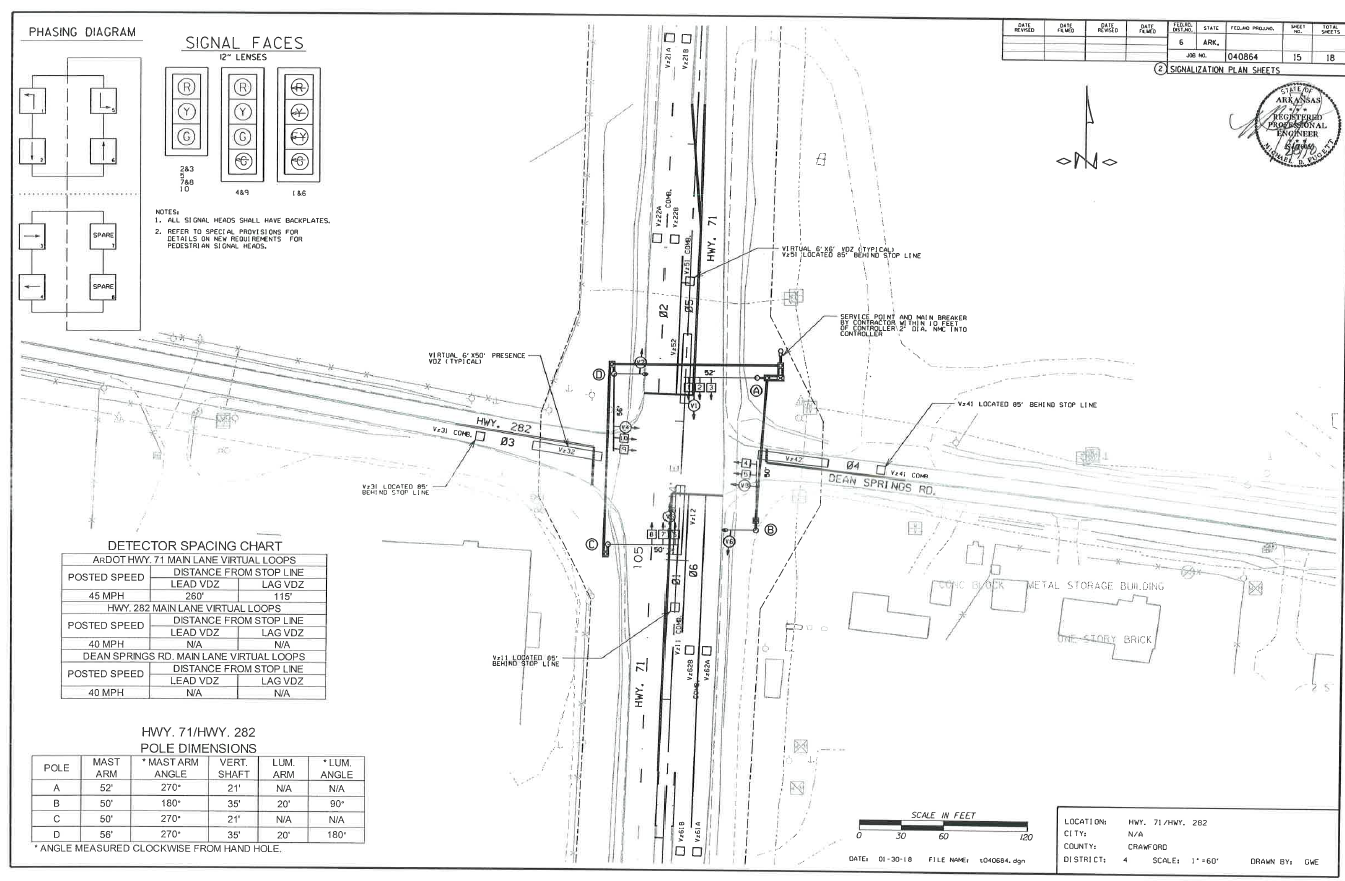 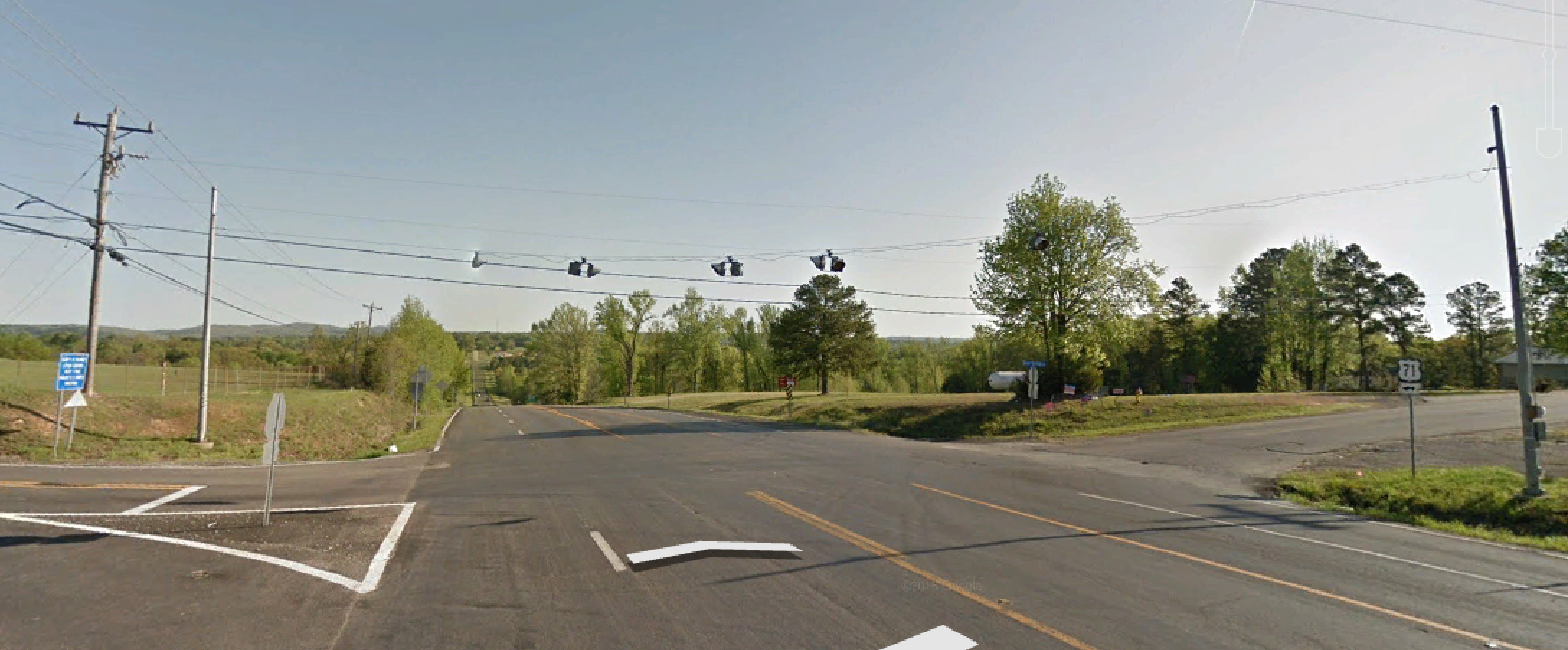 AFTER
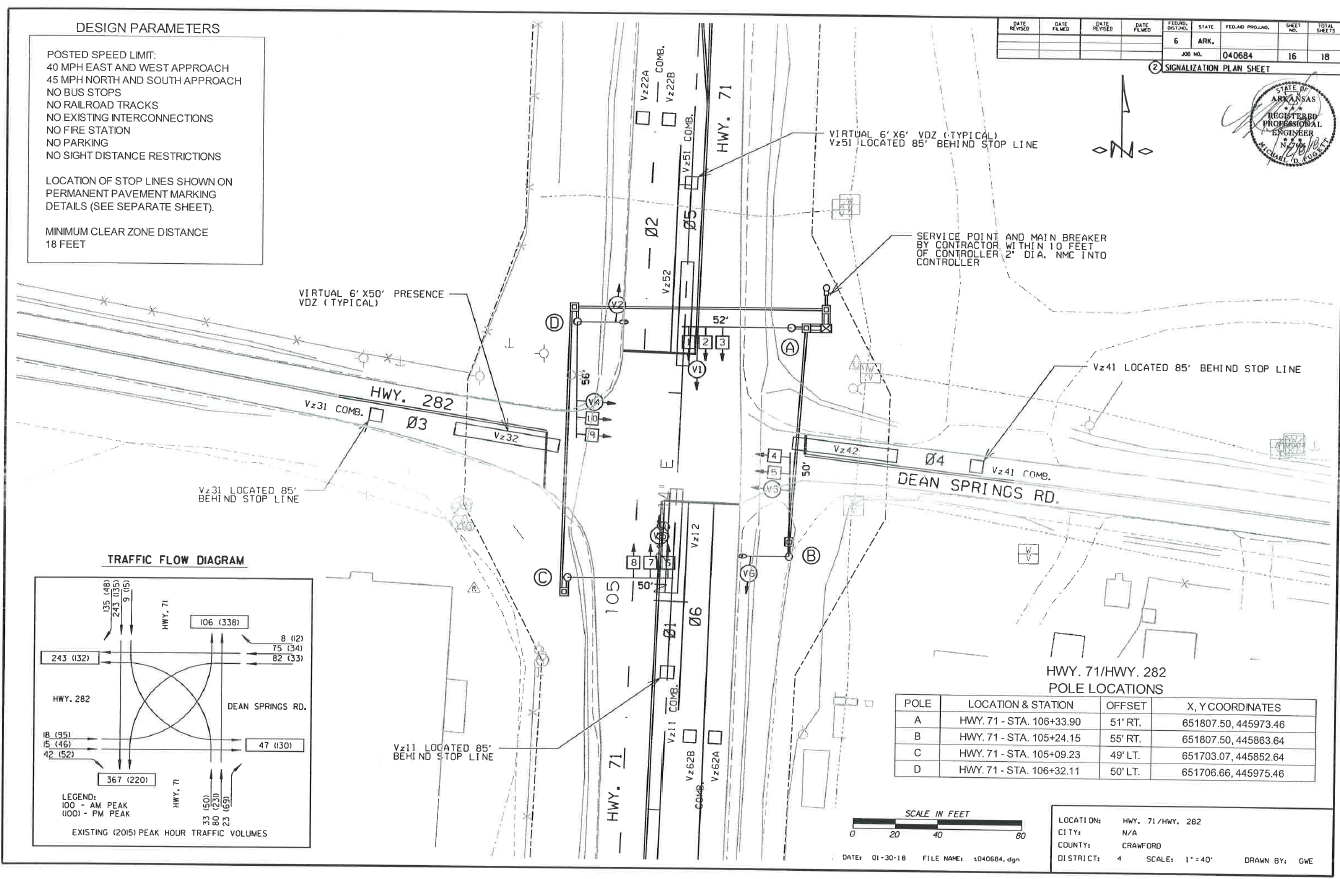 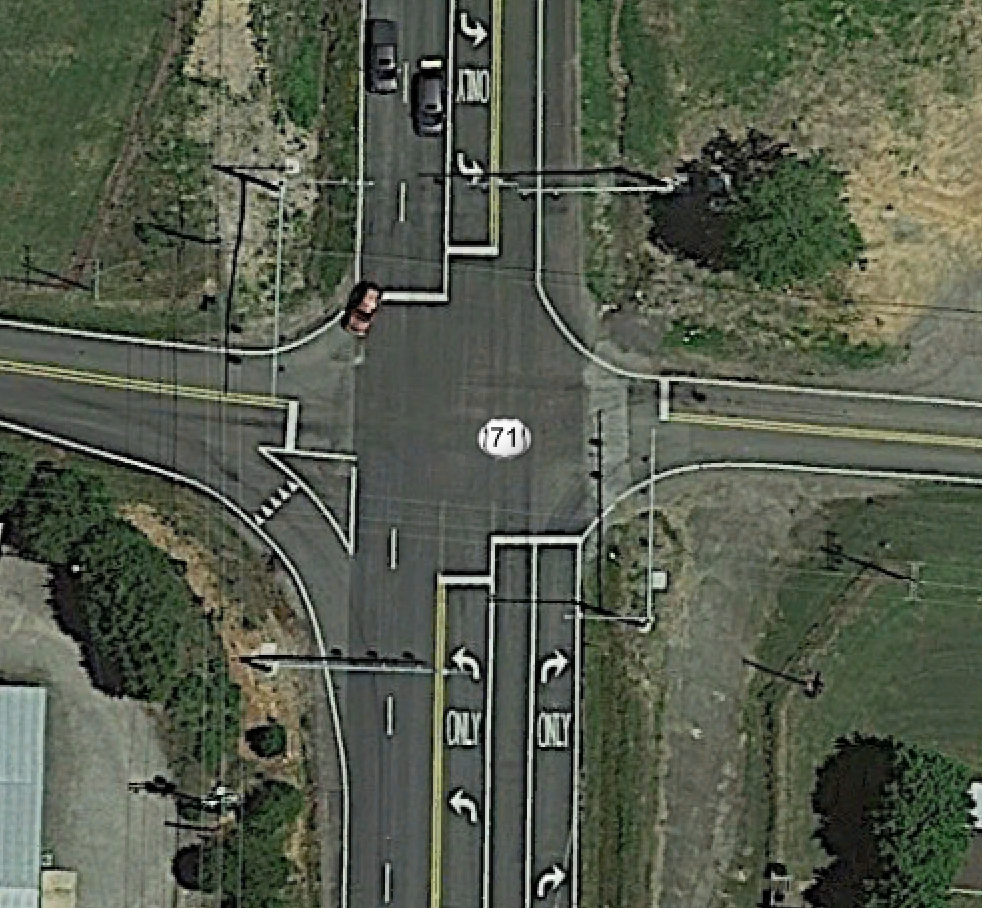 Before
Traffic signal plans
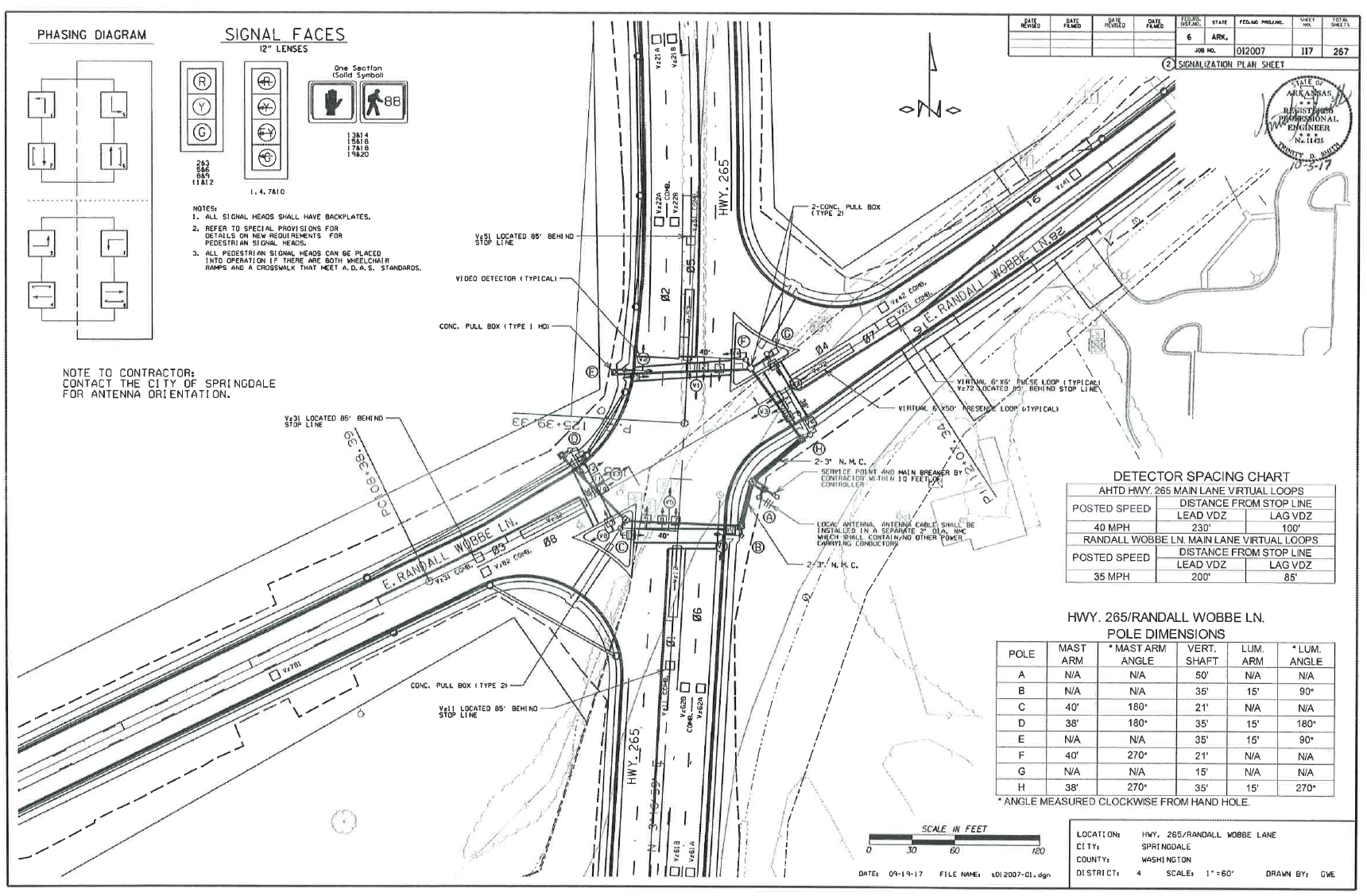 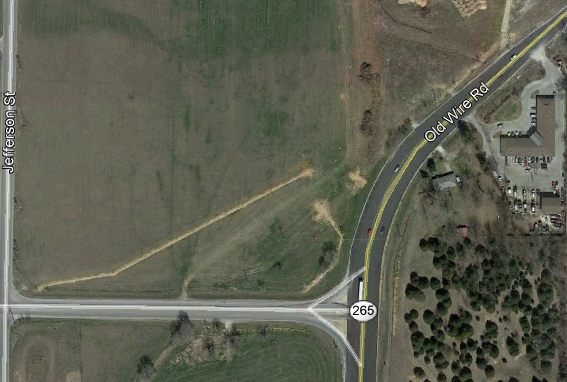 AFTER
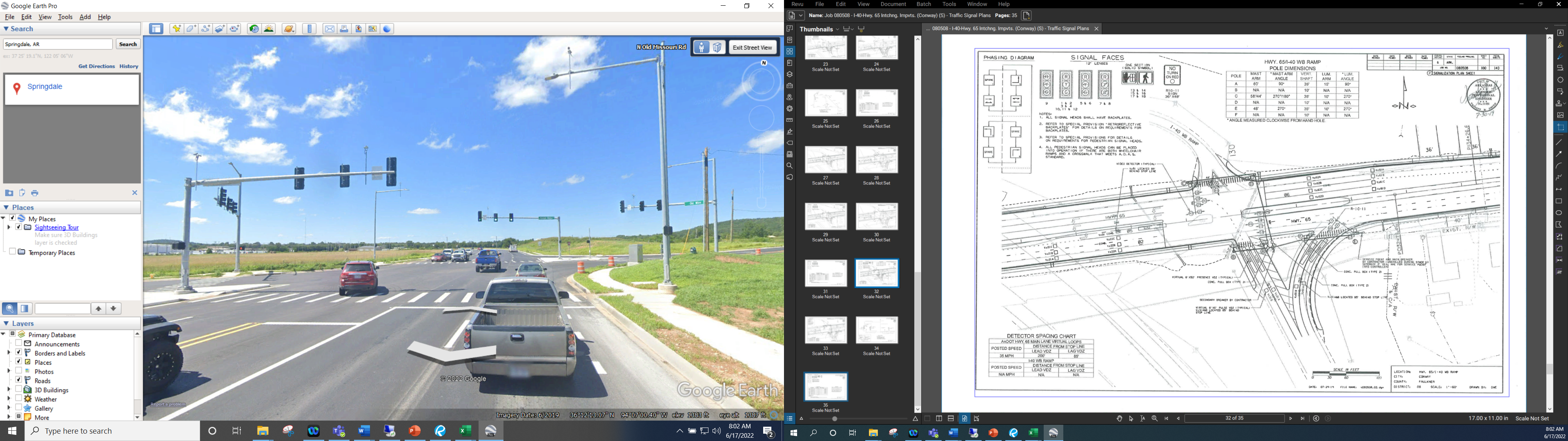 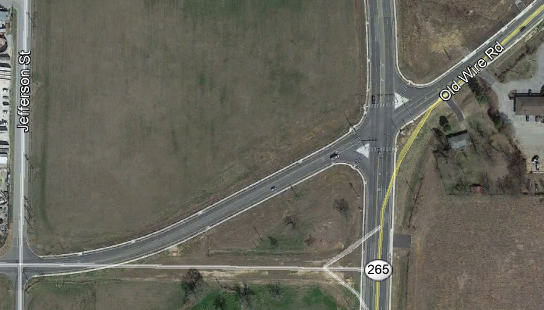 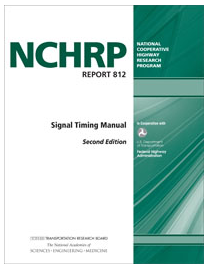 TRAFFIC SIGNAL TIMING
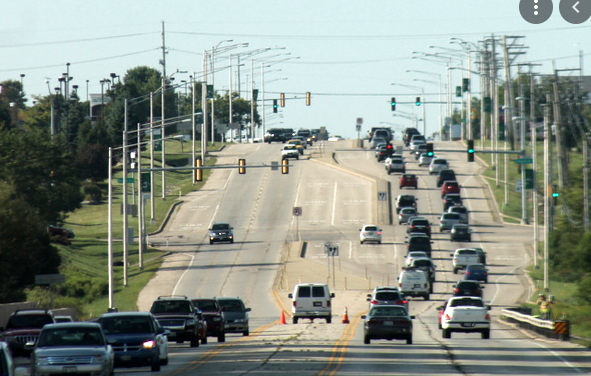 TIME SPACE DIAGRAM
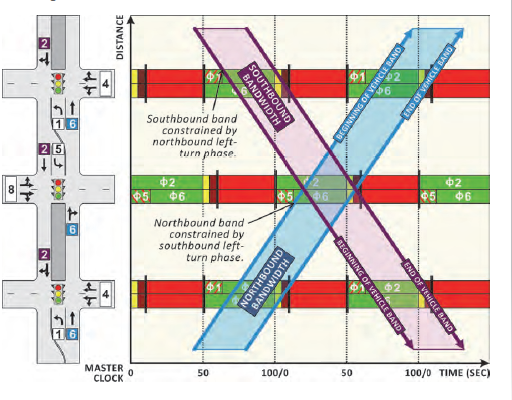 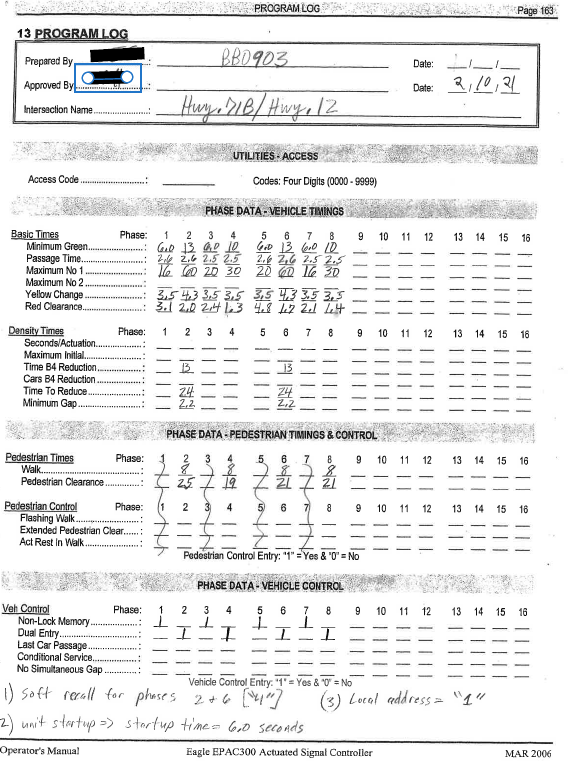 TRAFFIC SIGNAL TIMING – CONTROLLER INPUTS
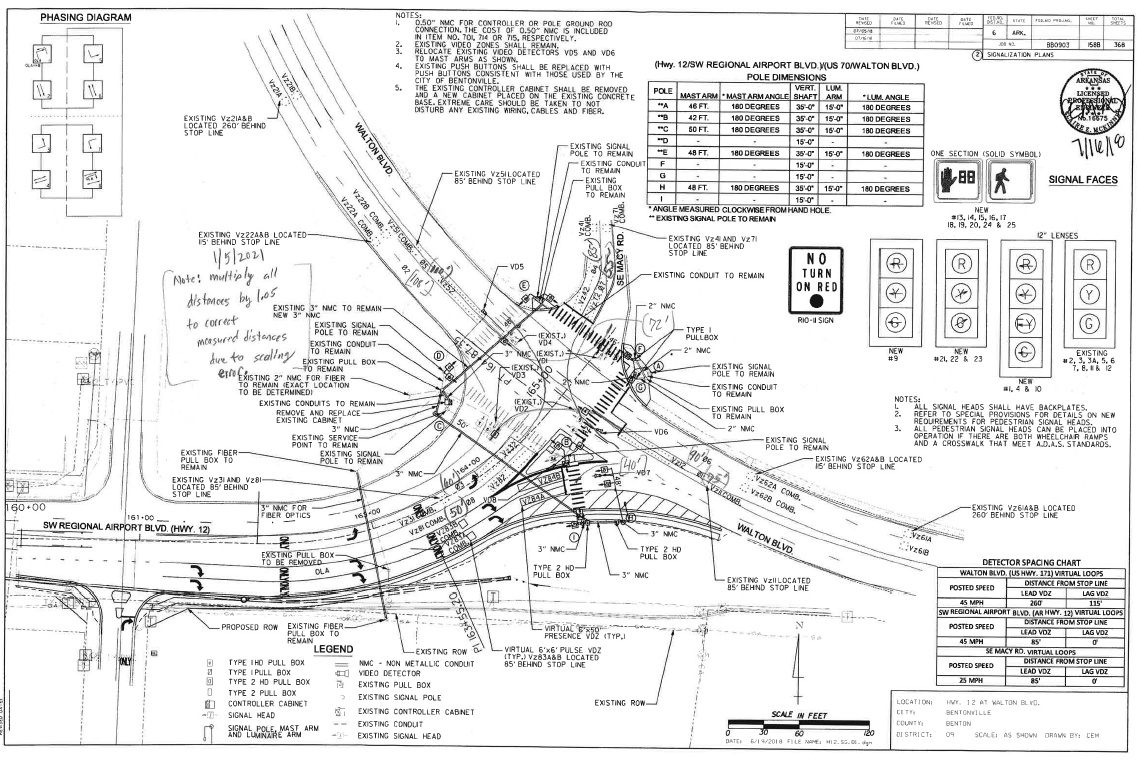 SYNCHRO REPORTS – SIGNAL TIMING
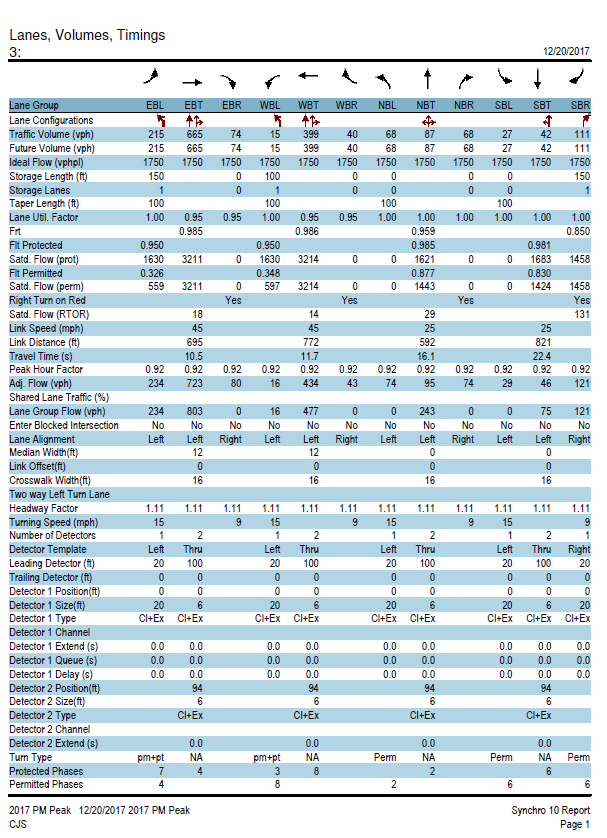 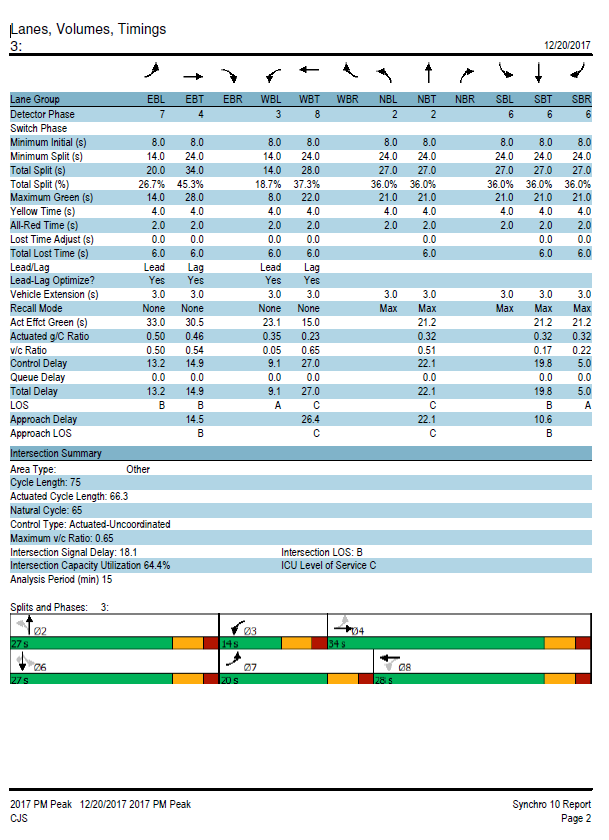 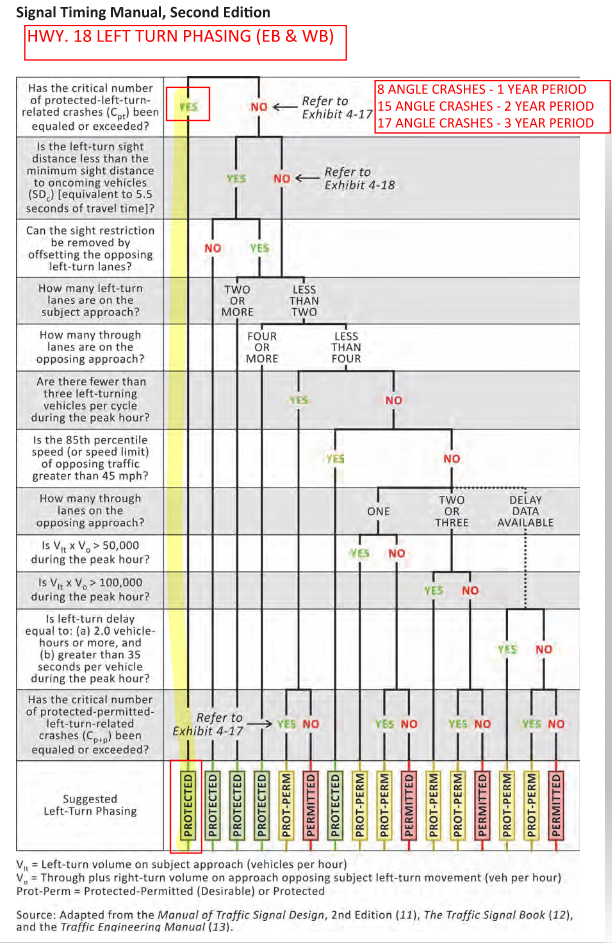 LEFT TURN PHASING DETERMINATION
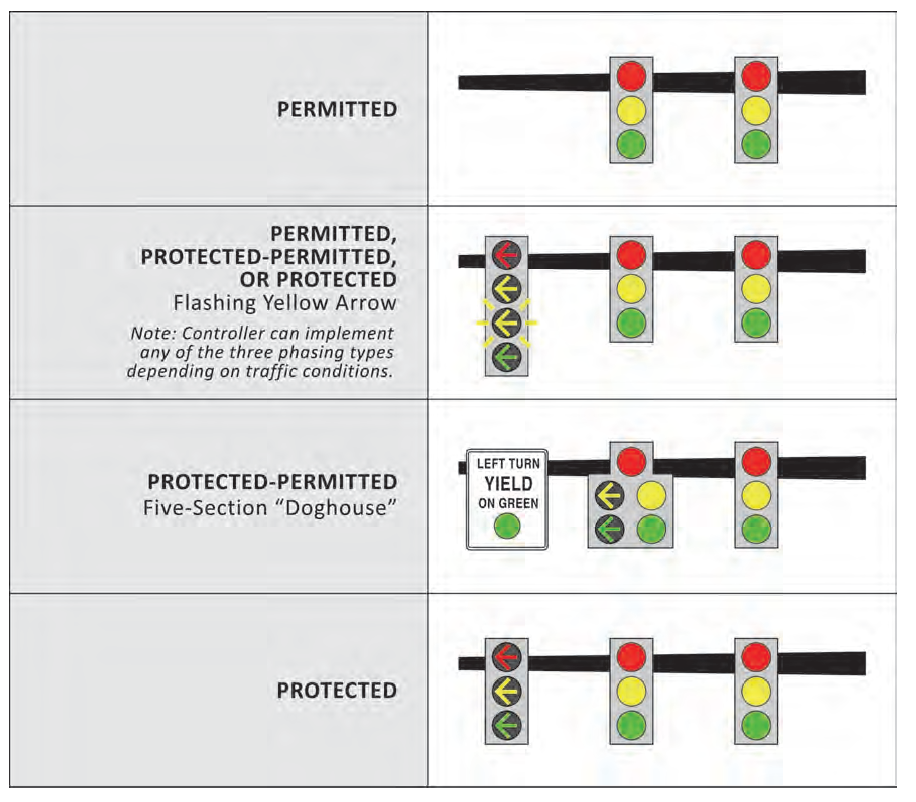 TRAFFIC SIGNAL EQUIPMENT
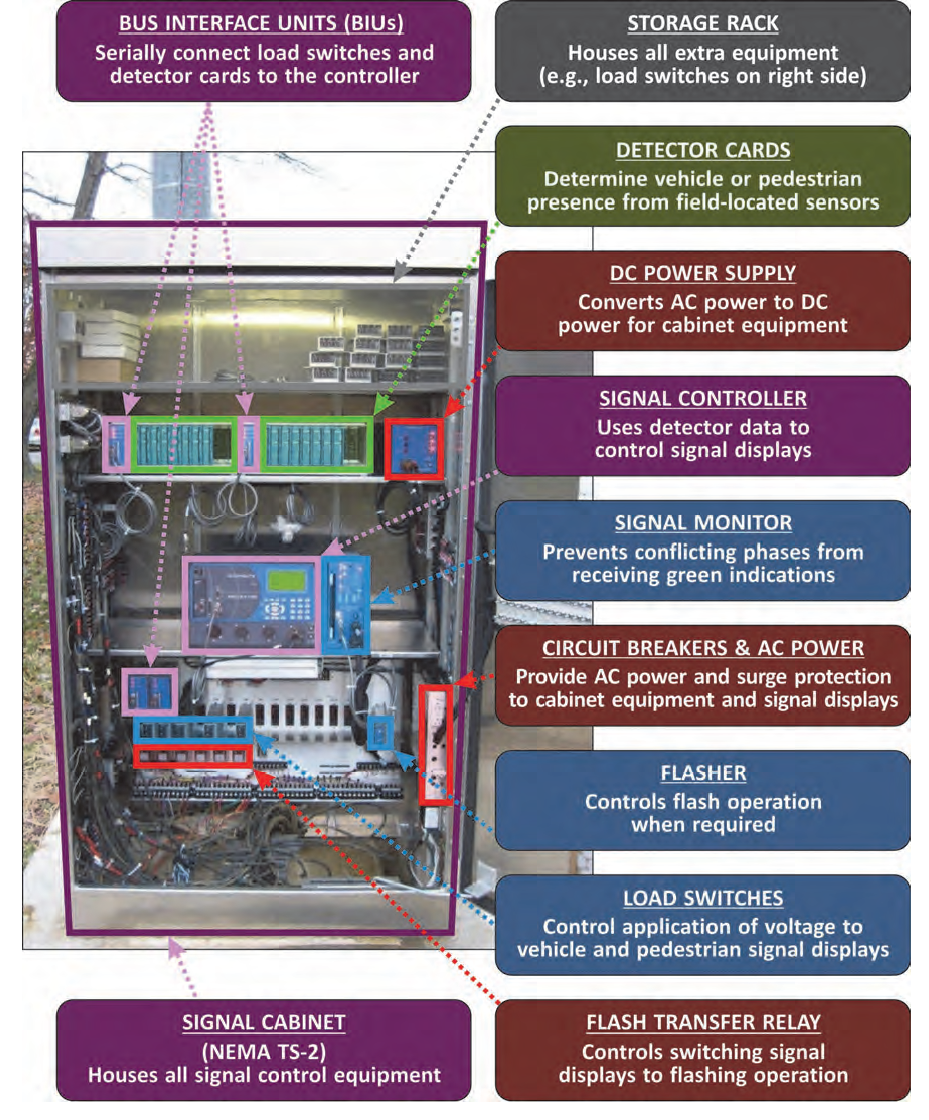 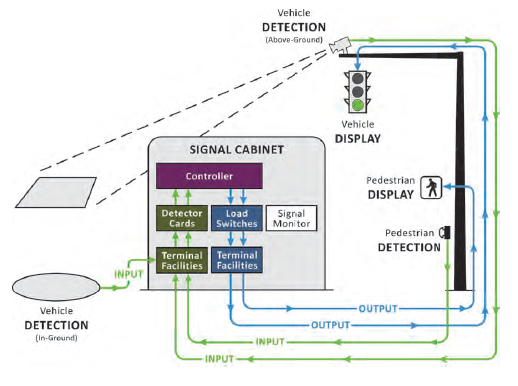 ABOVE GROUND VEHICLE DETECTION
VIDEO CAMERAS
VIDEO CAMERA WITH RADAR
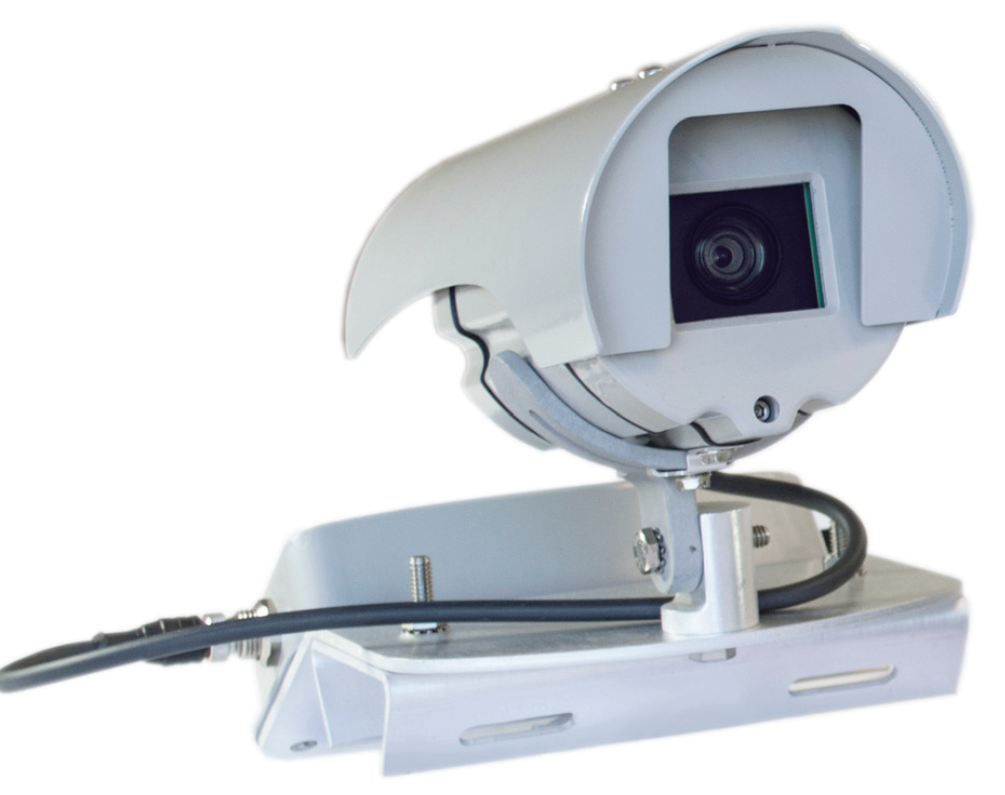 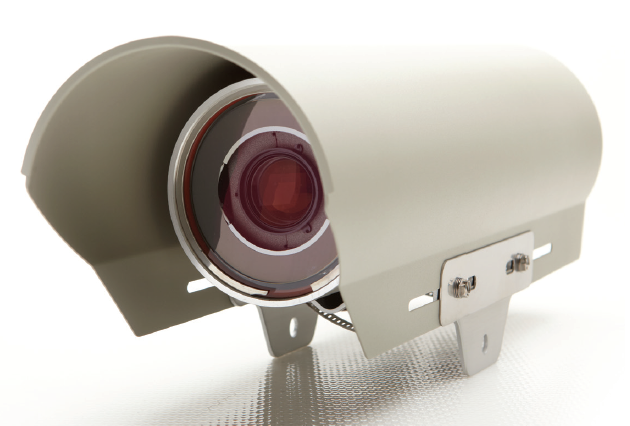 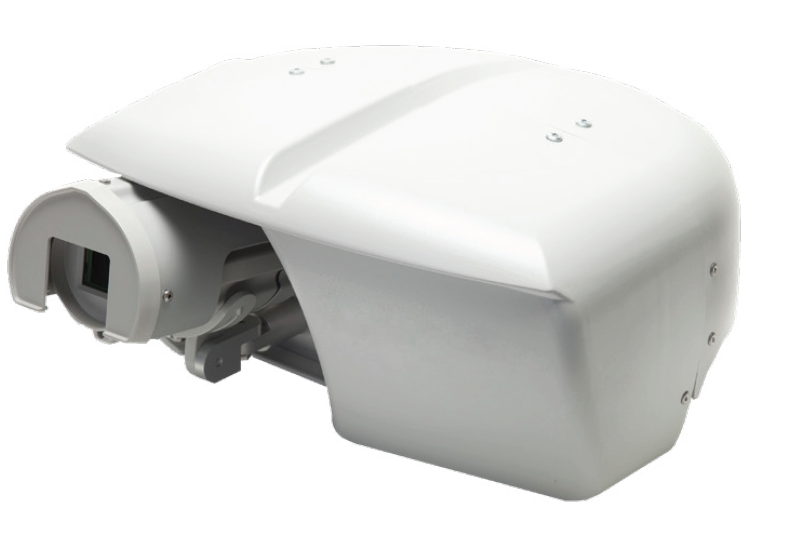 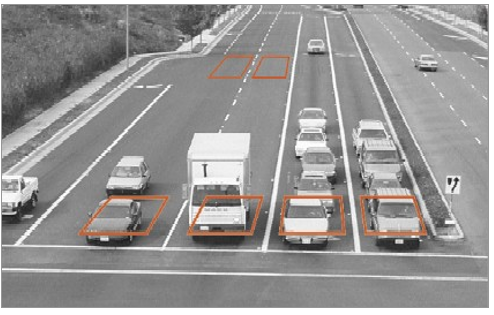 RADAR
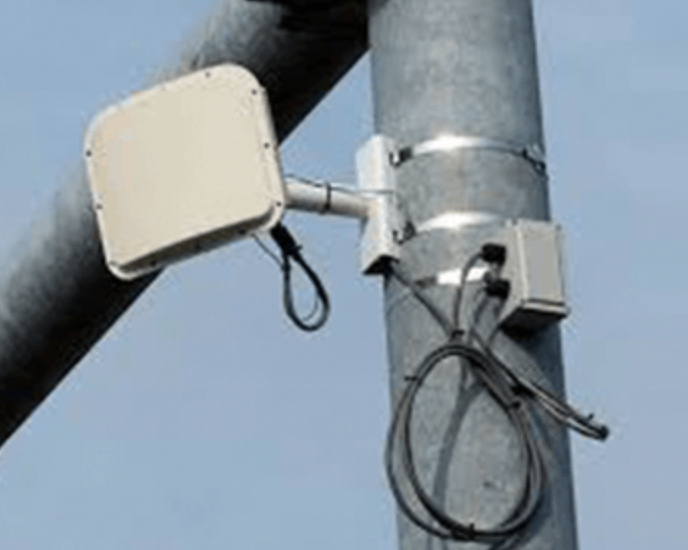 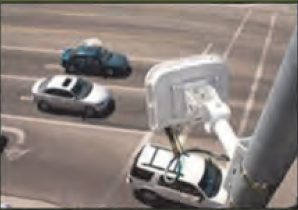 IN-GROUND VEHICLE DETECTION – LOOP DETECTORS
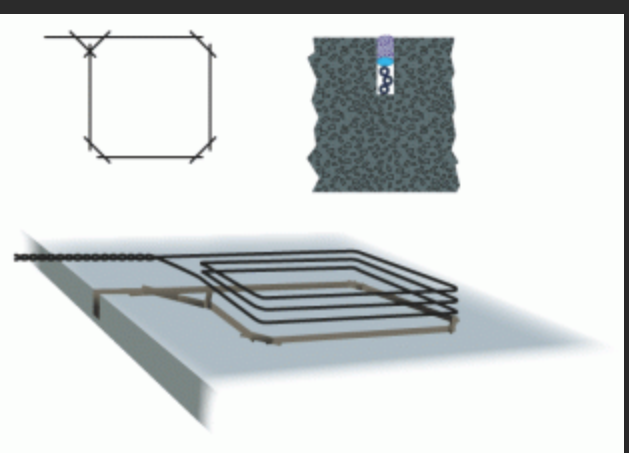 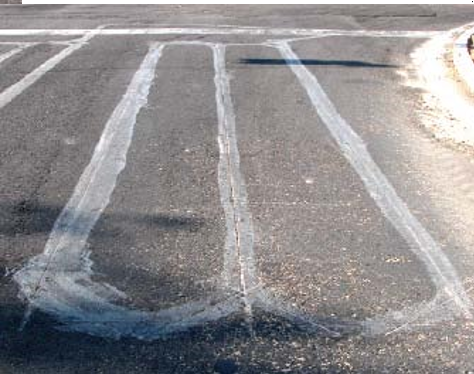 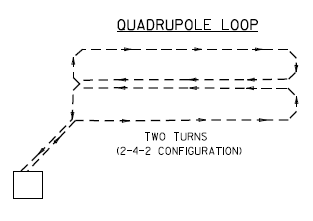 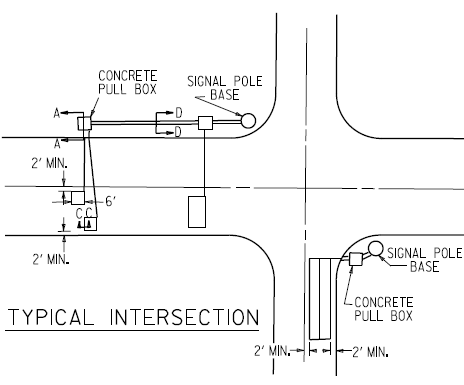 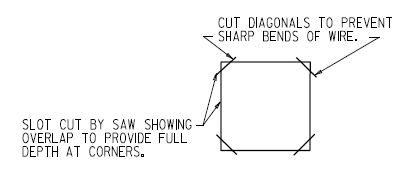 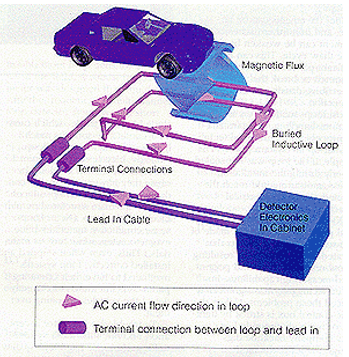 COMMUNICATIONS
SPREAD SPECTRUM RADIO WITH ANTENNA
CELLULAR MODEMS
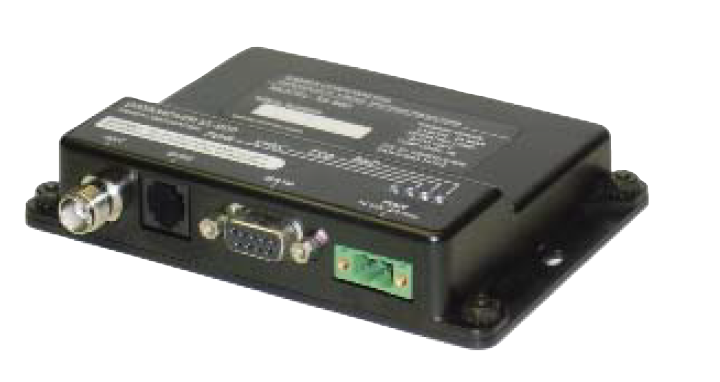 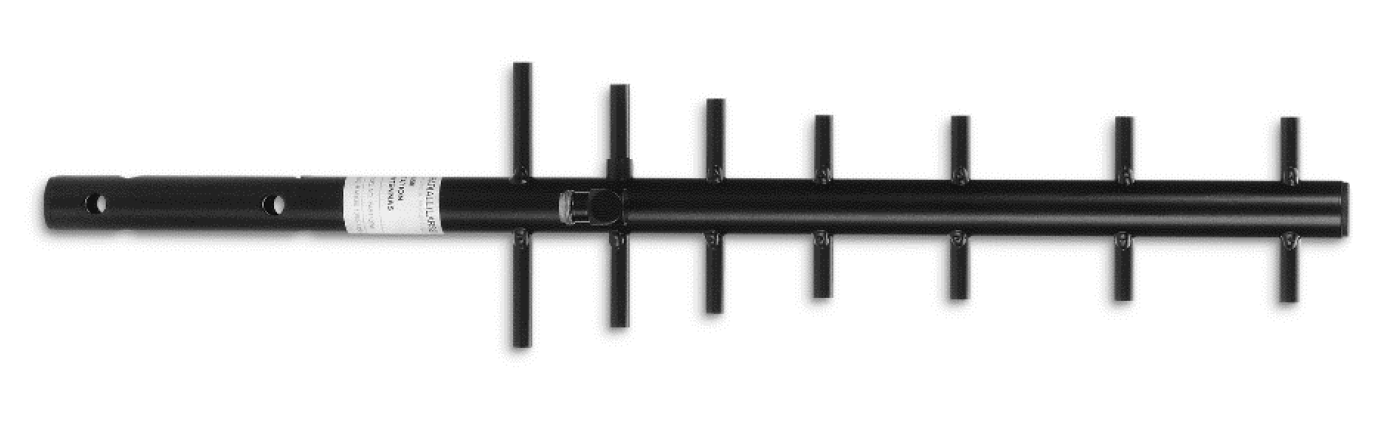 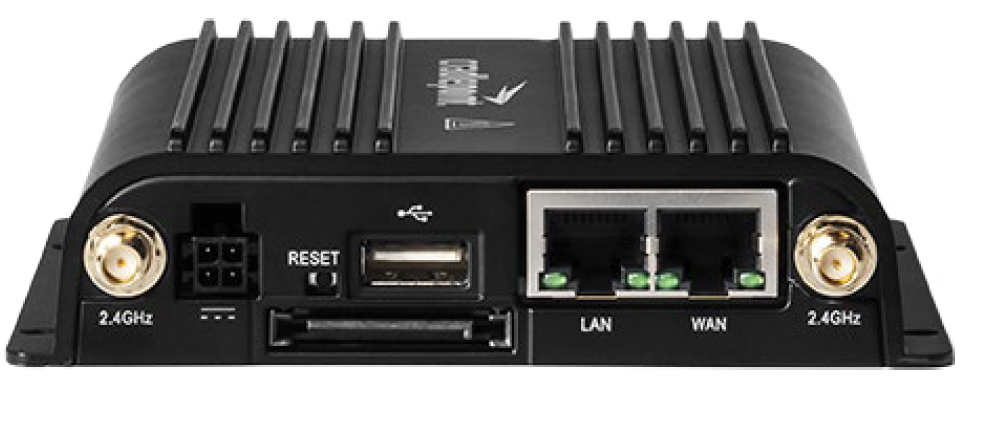 ETHERNET RADIO WITH INTEGRATED ANTENNA
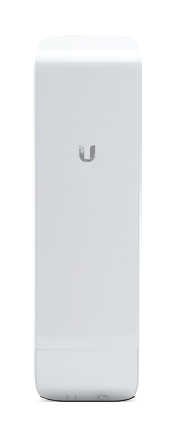 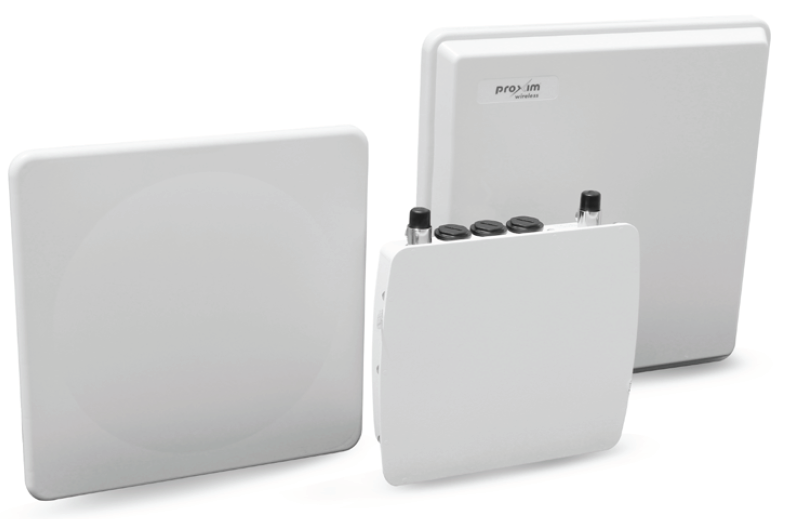 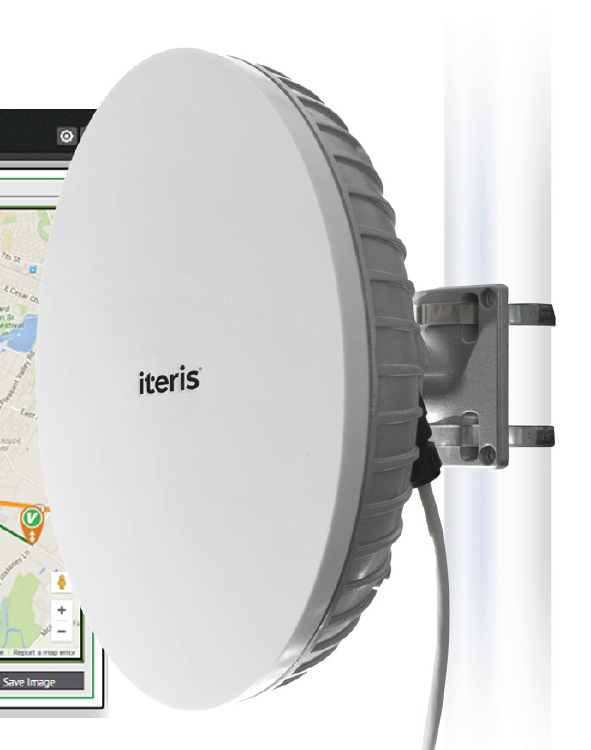 TRAFFIC SIGNALS WITH RAILROAD PREEMPTION
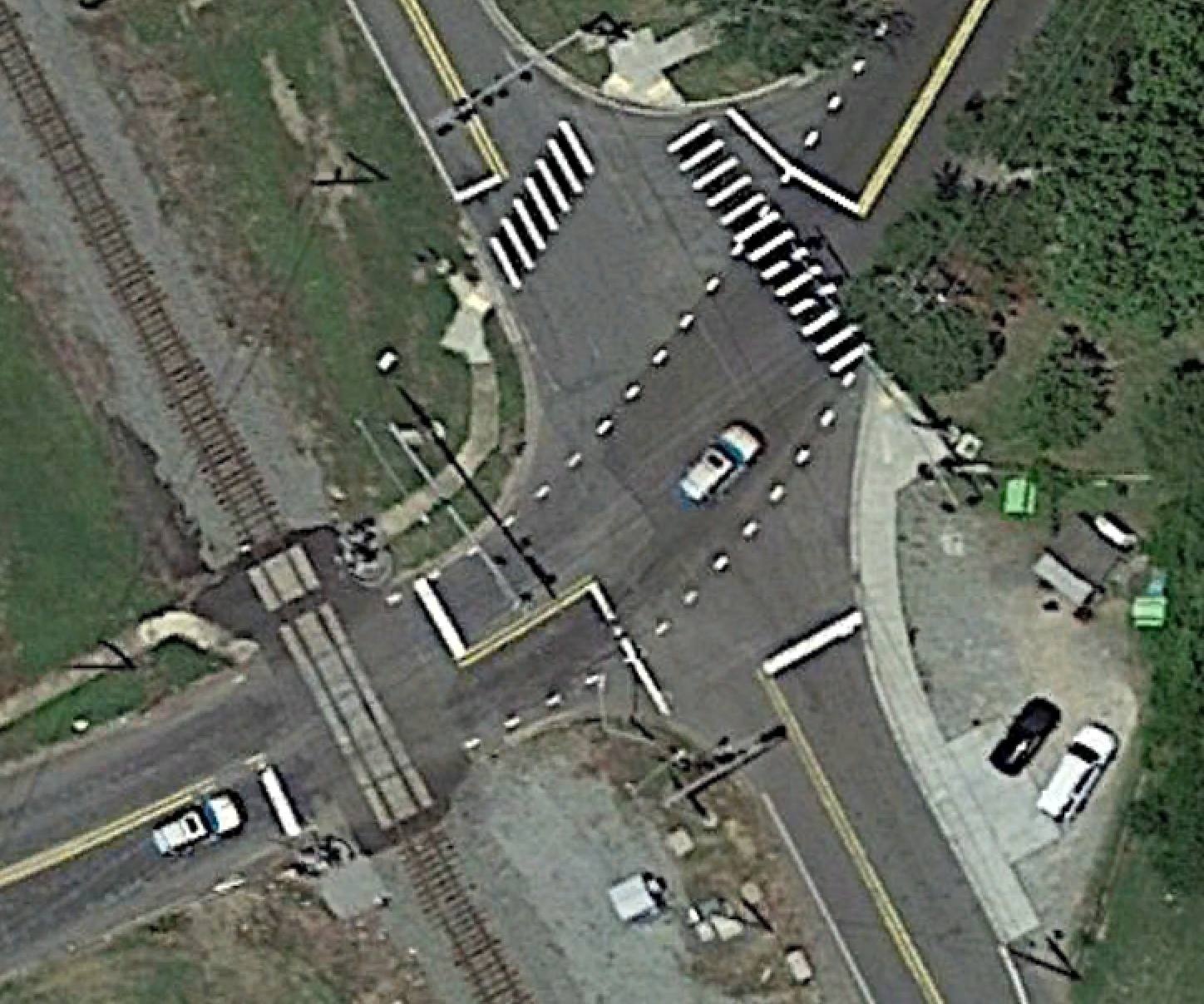 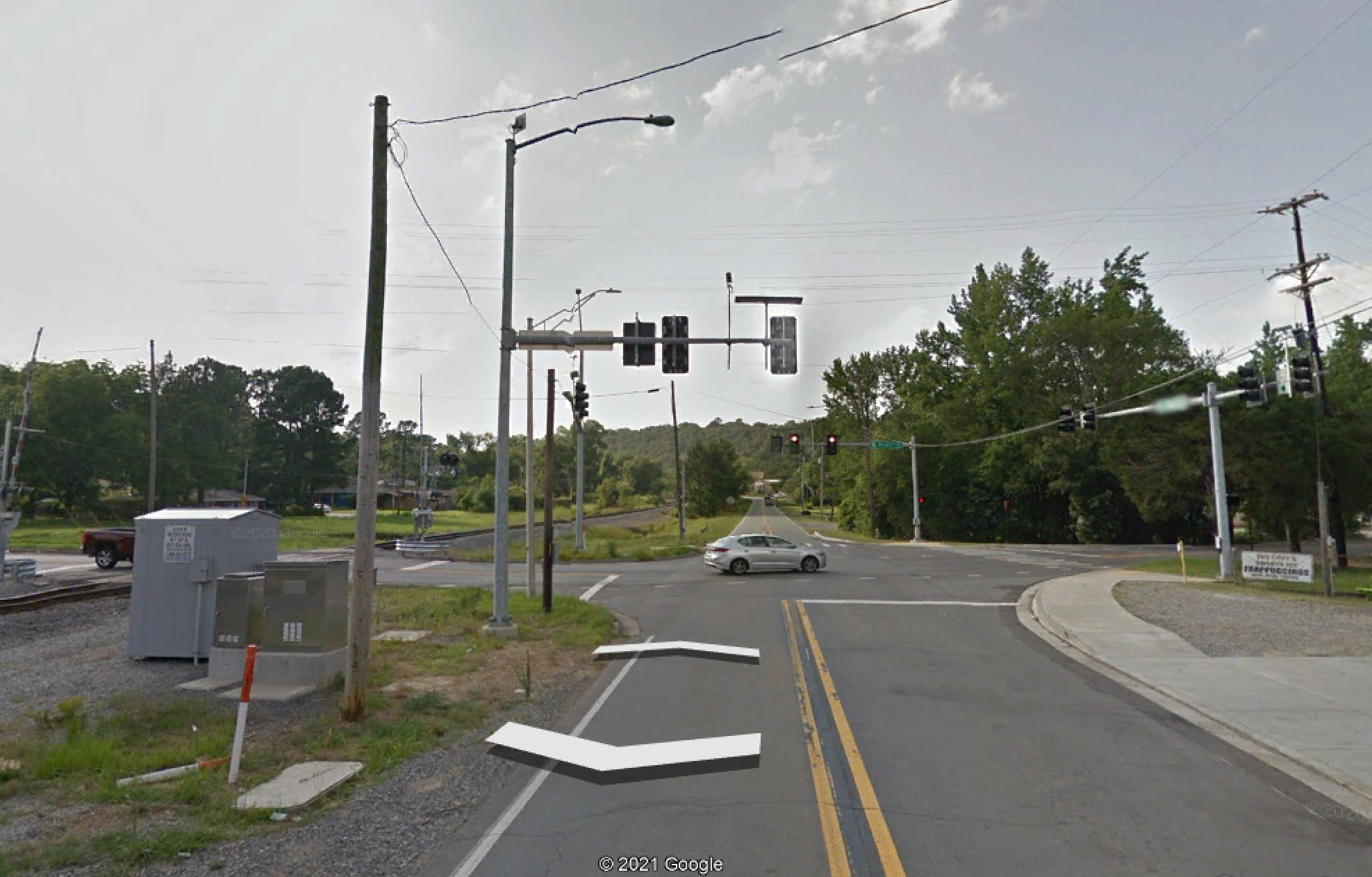 SIX-LEGGED SIGNALIZATION INTERSECTION
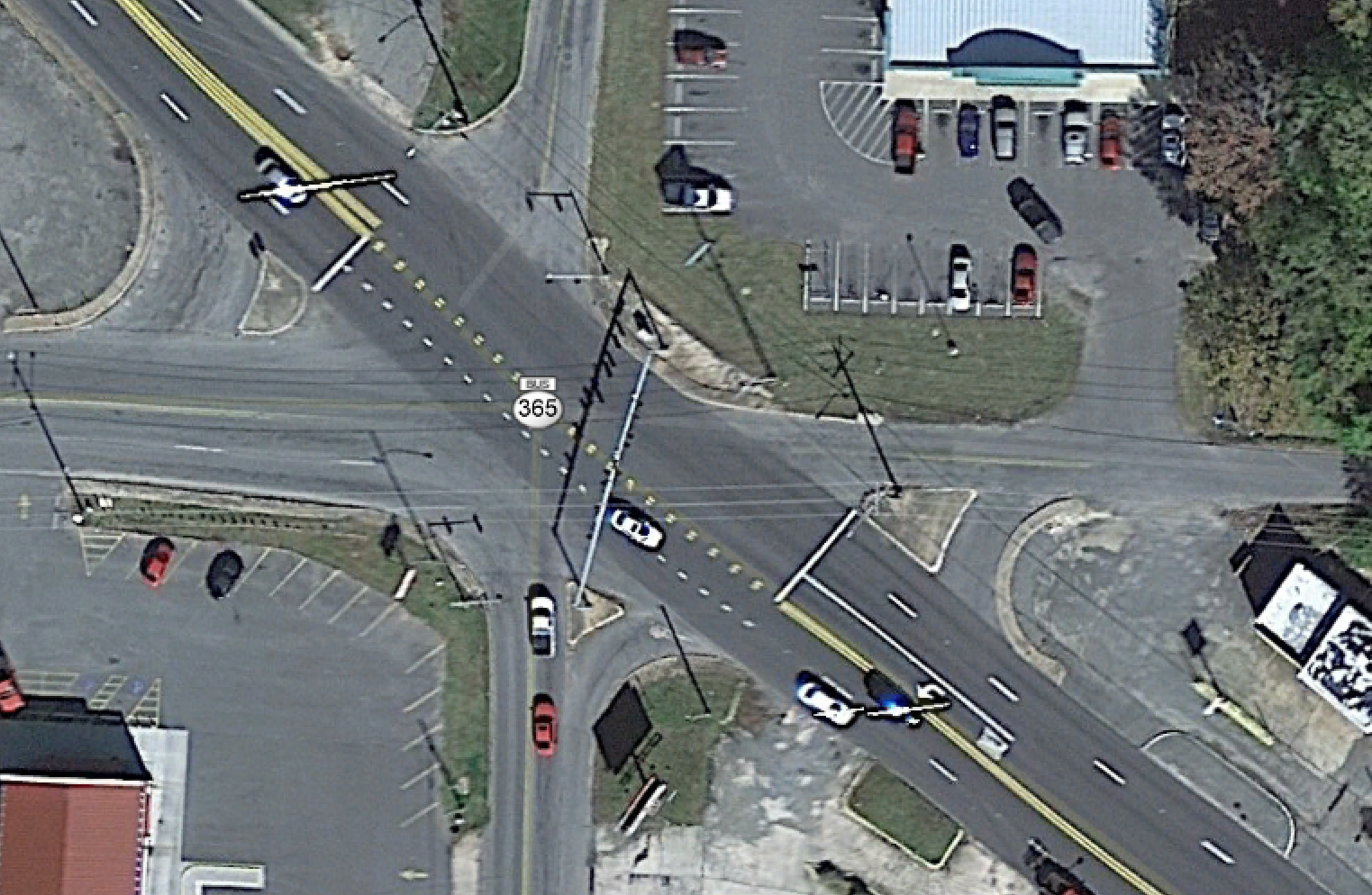 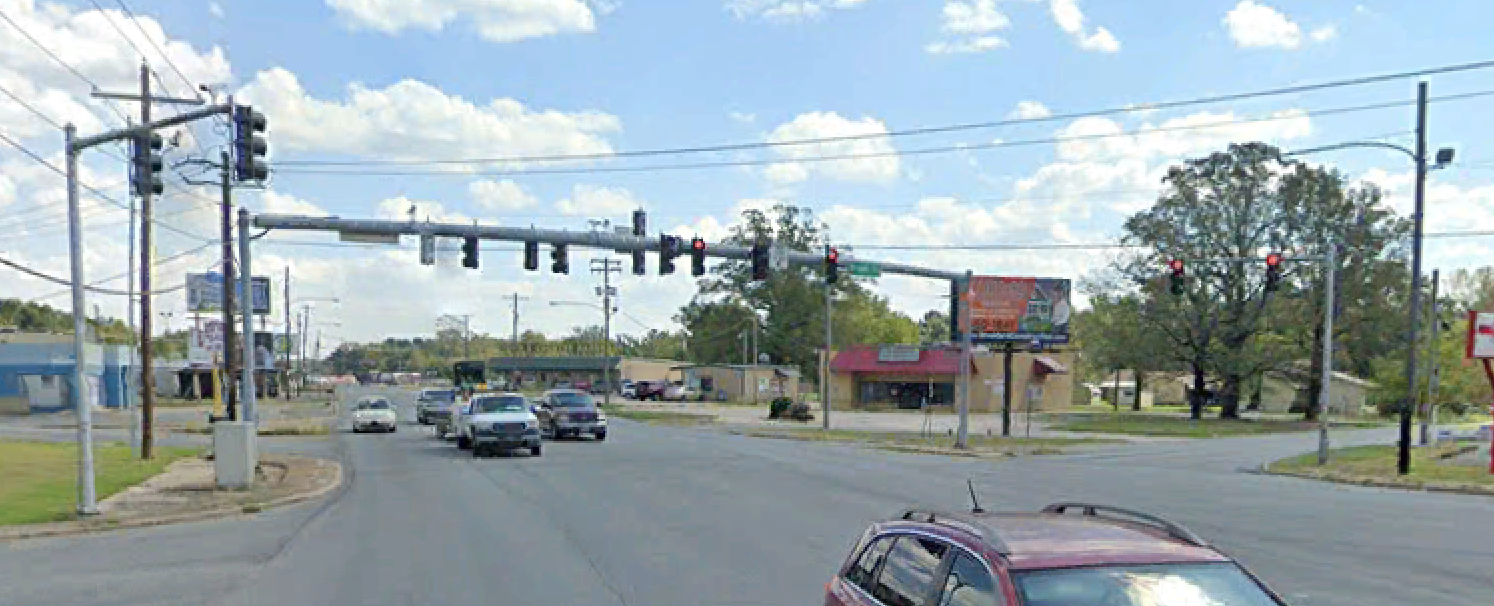 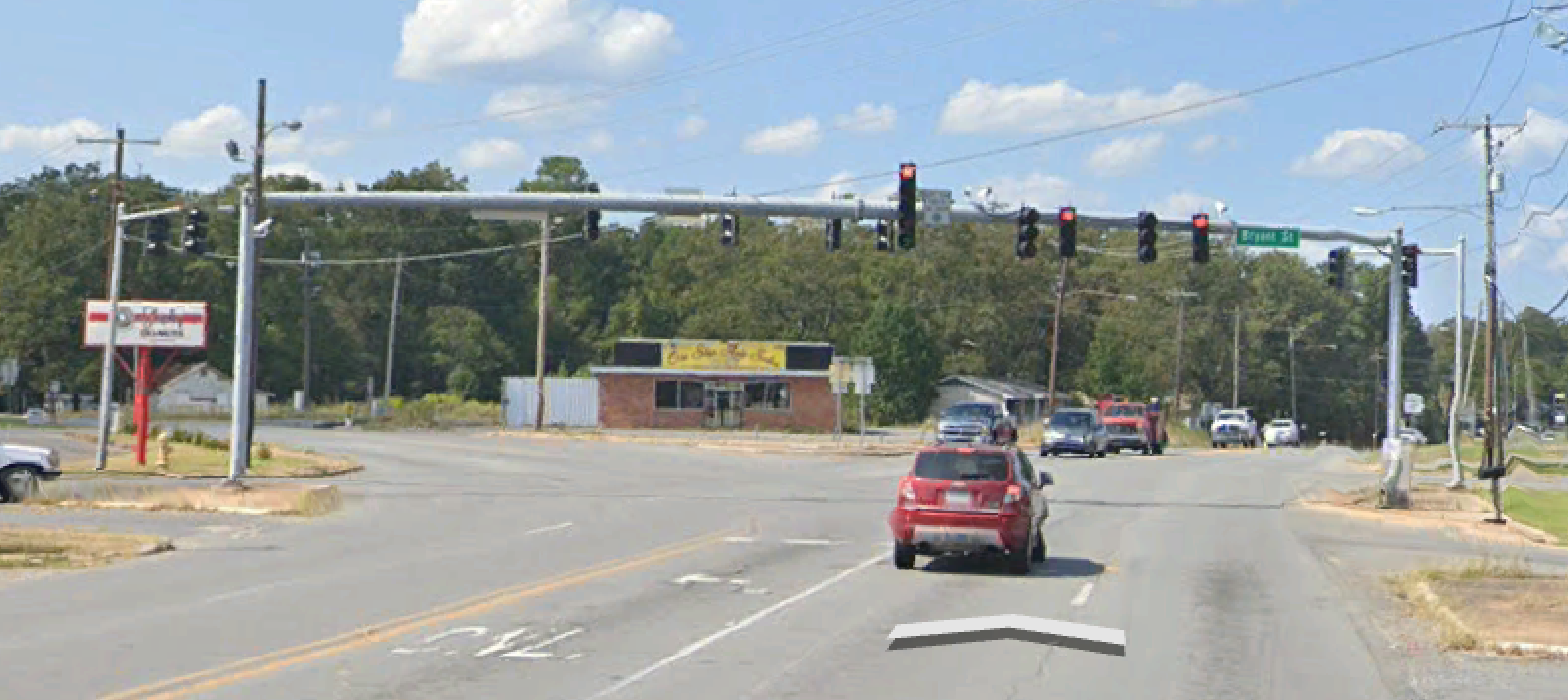 PEDESTRIAN HYBRID BEACON SIGNAL
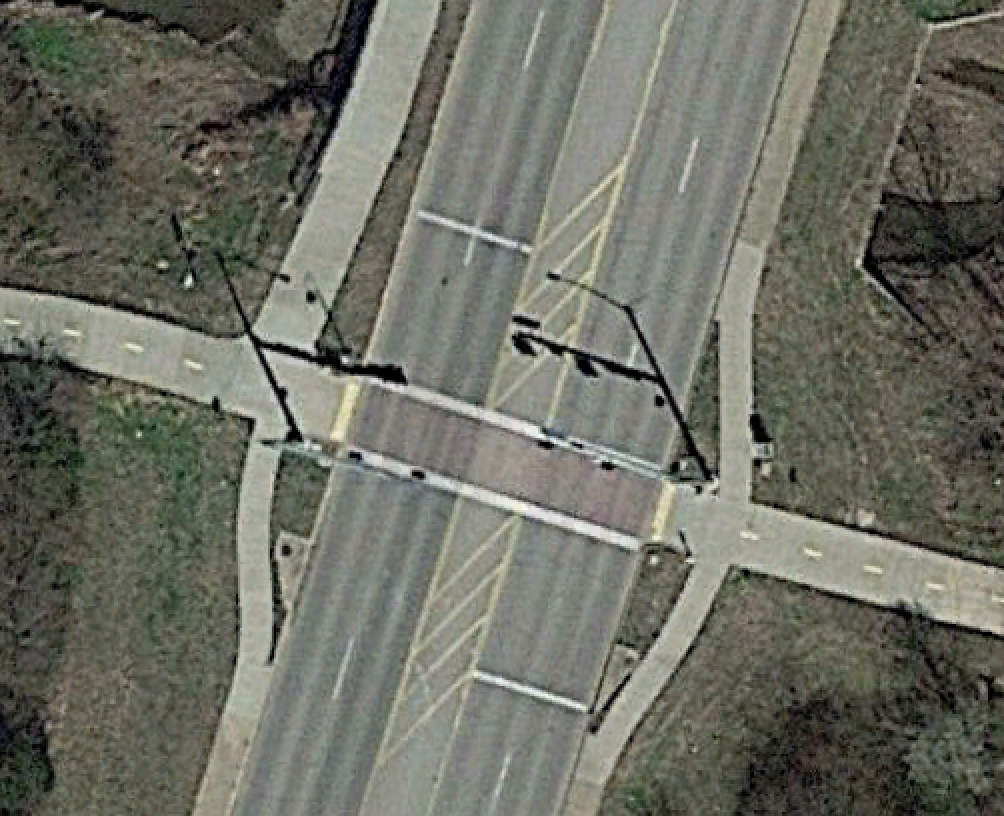 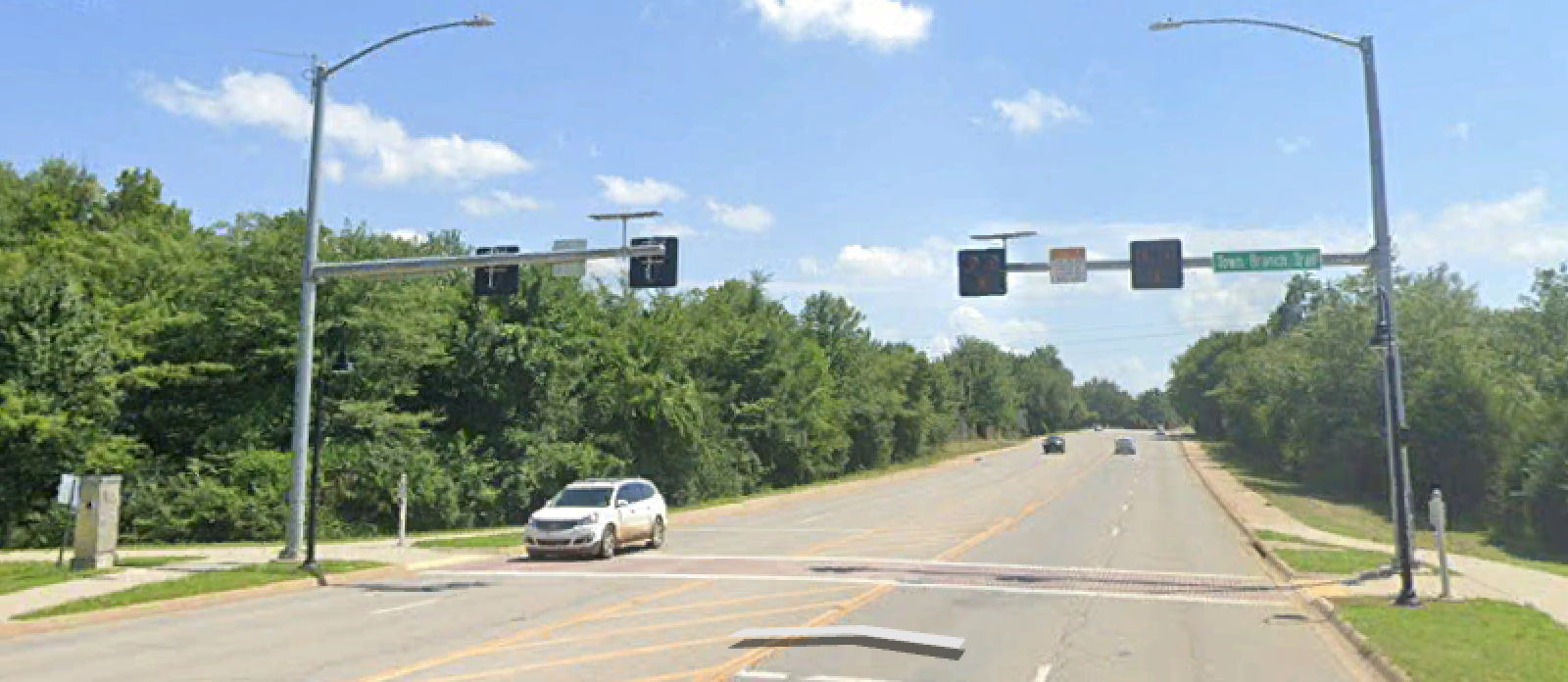 EMERGENCY VEHICLE TRAFFIC SIGNAL
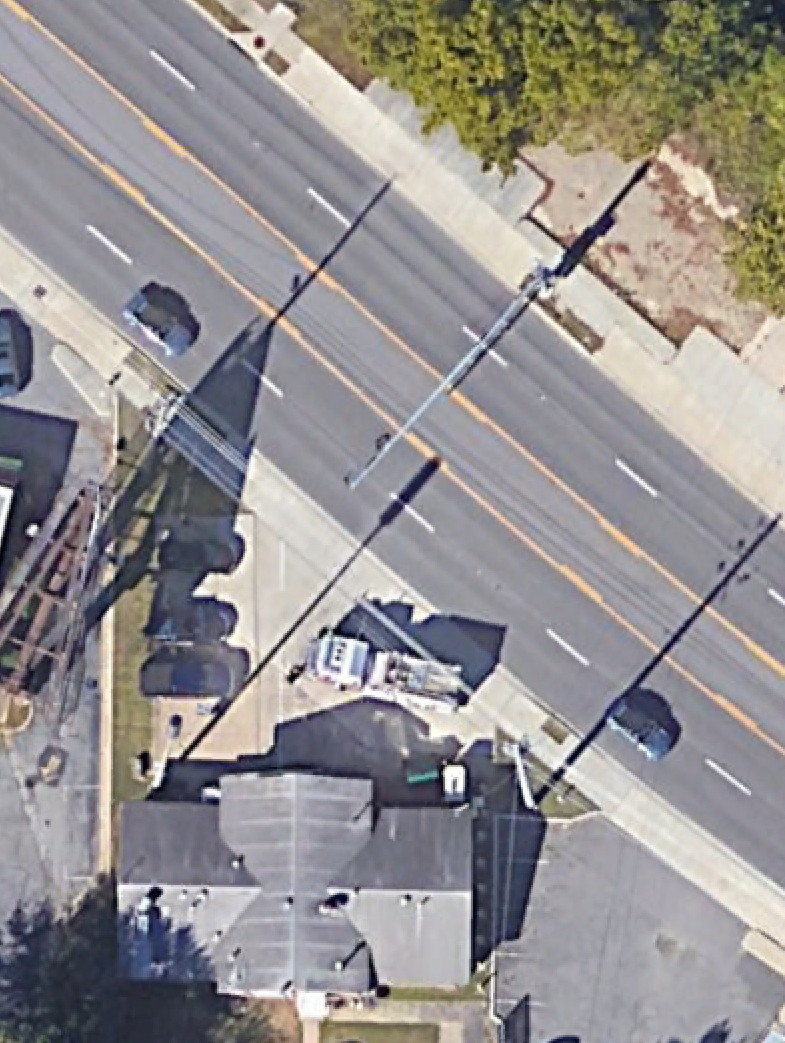 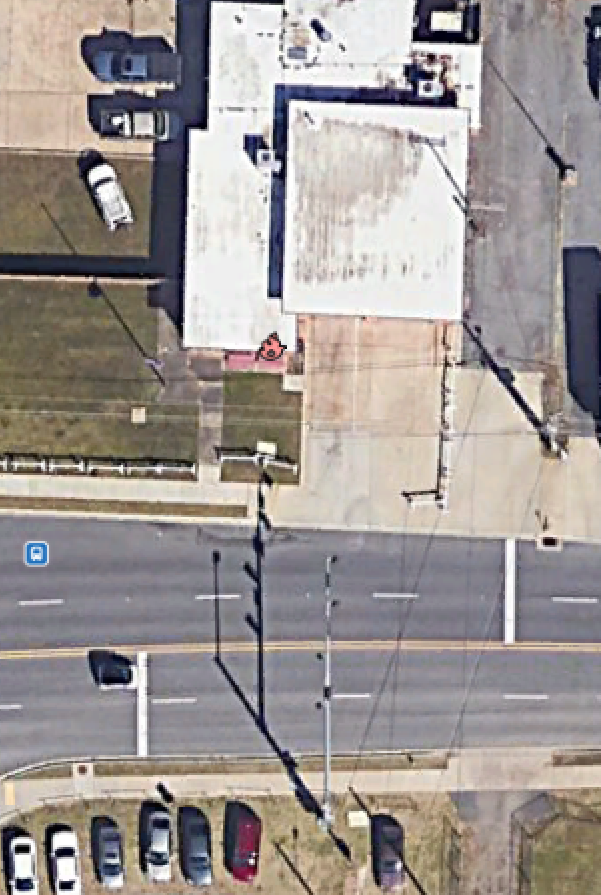 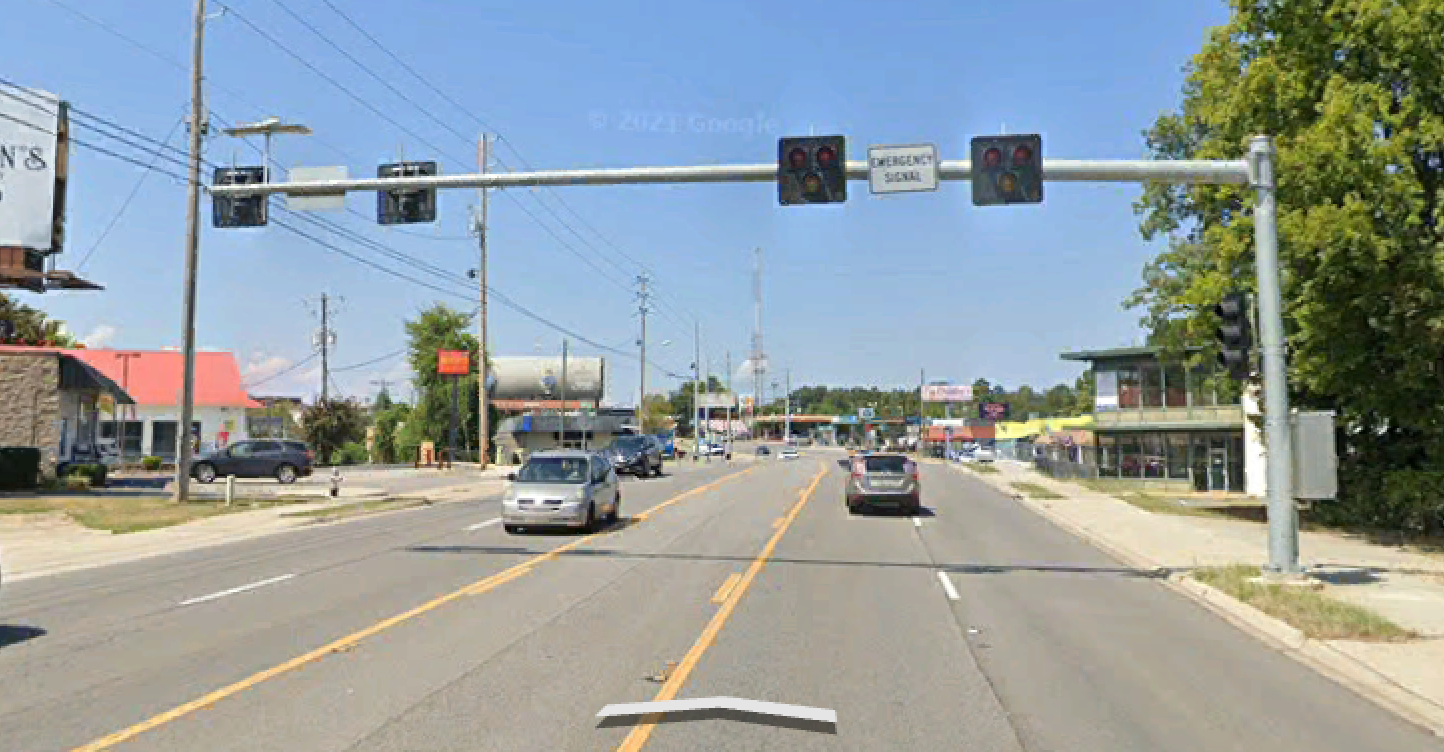 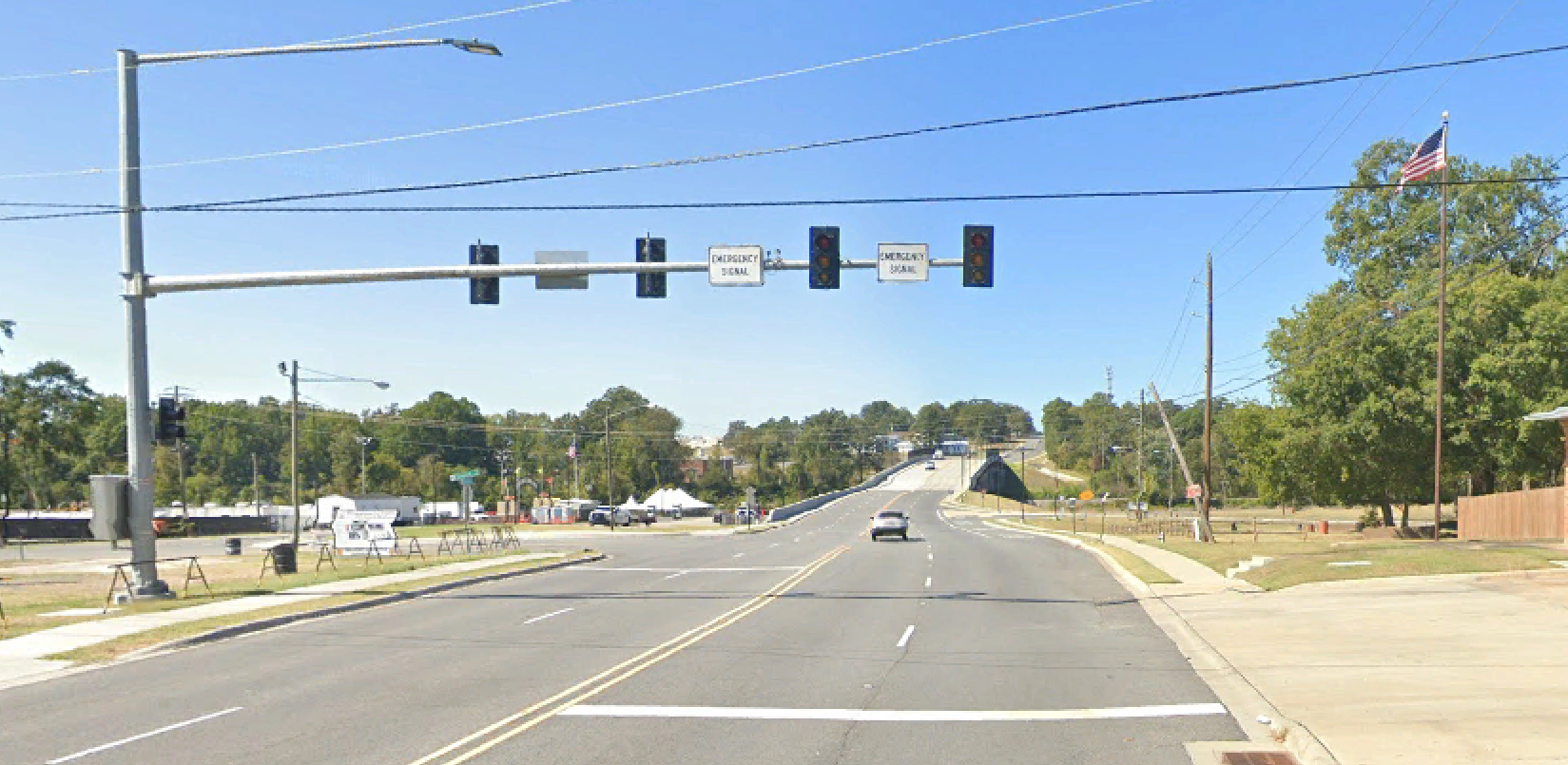 SINGLE-POINT URBAN INTERCHANGES
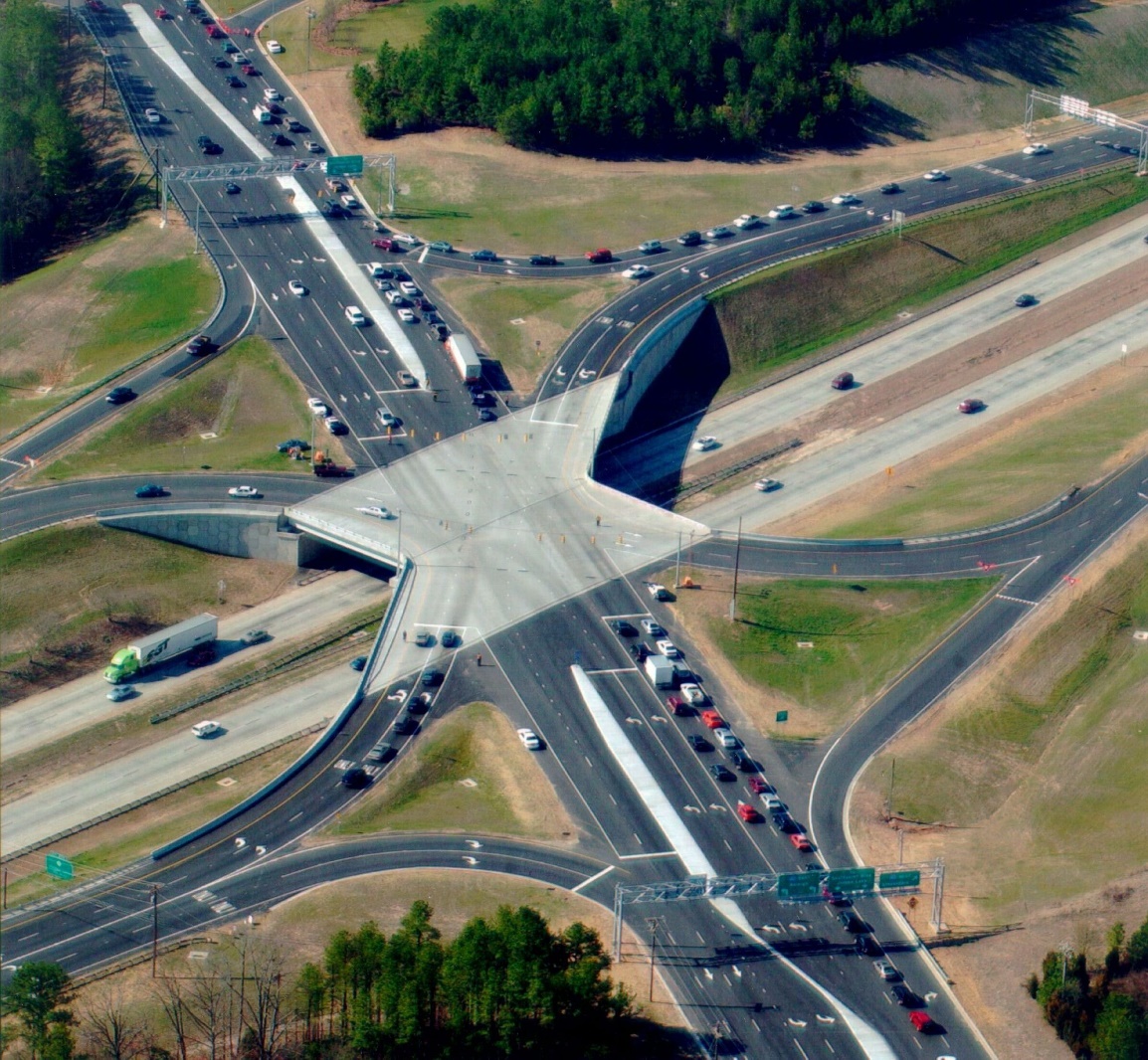 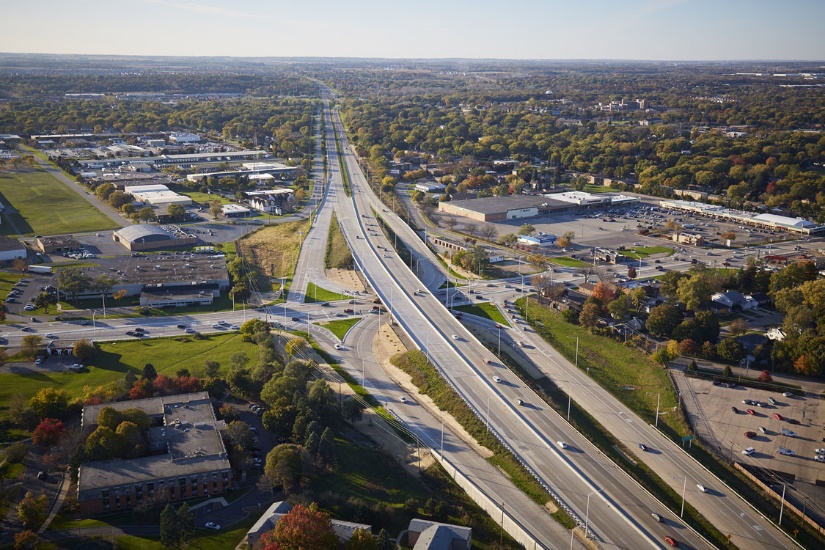